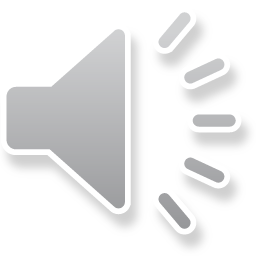 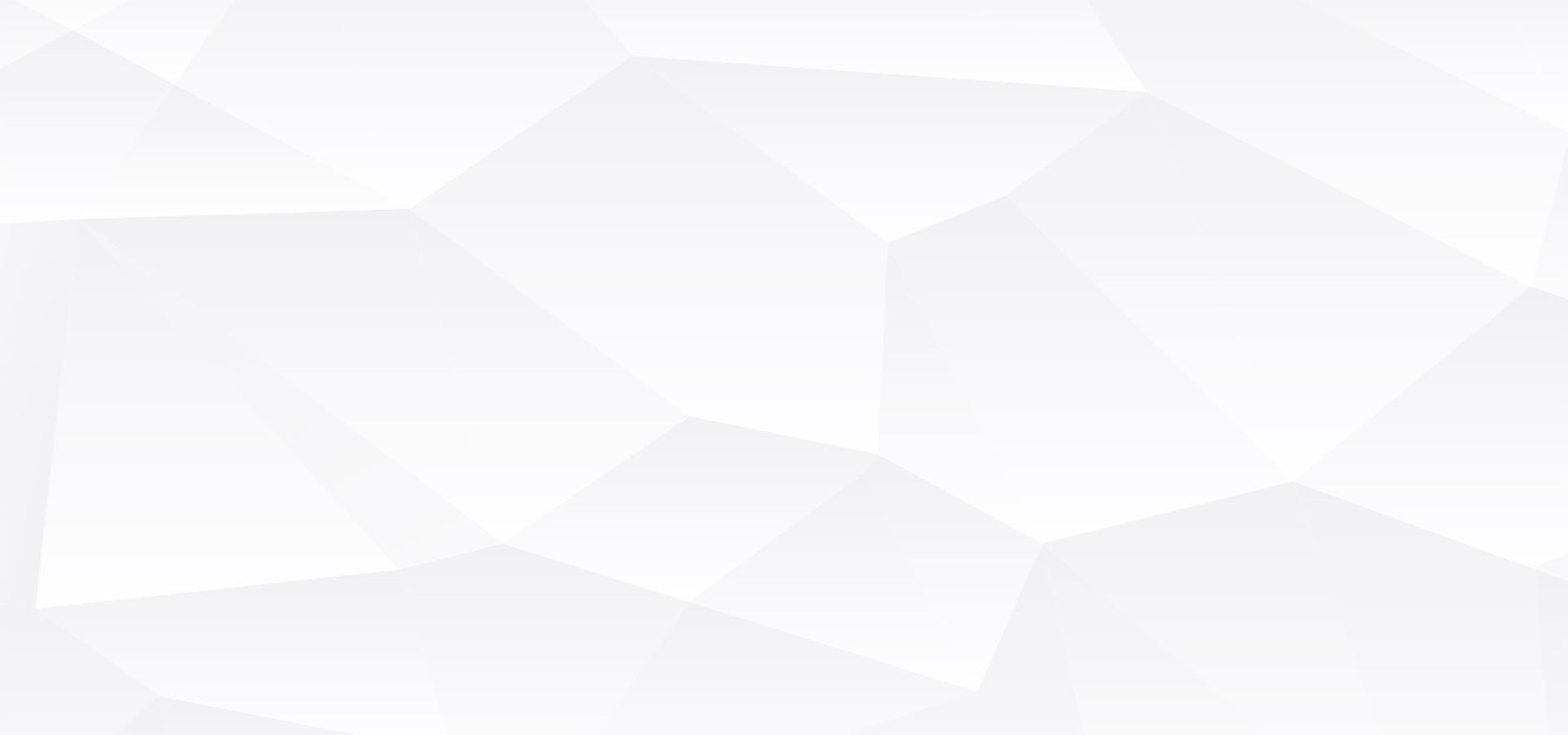 LOGO
COMPANY NAME
公
司
介
绍
ENTERPRISE PROPAGANDA PPT
企业简介       品牌推广    公司简介     报告总结    企业宣传      画册
在此输入公司名称
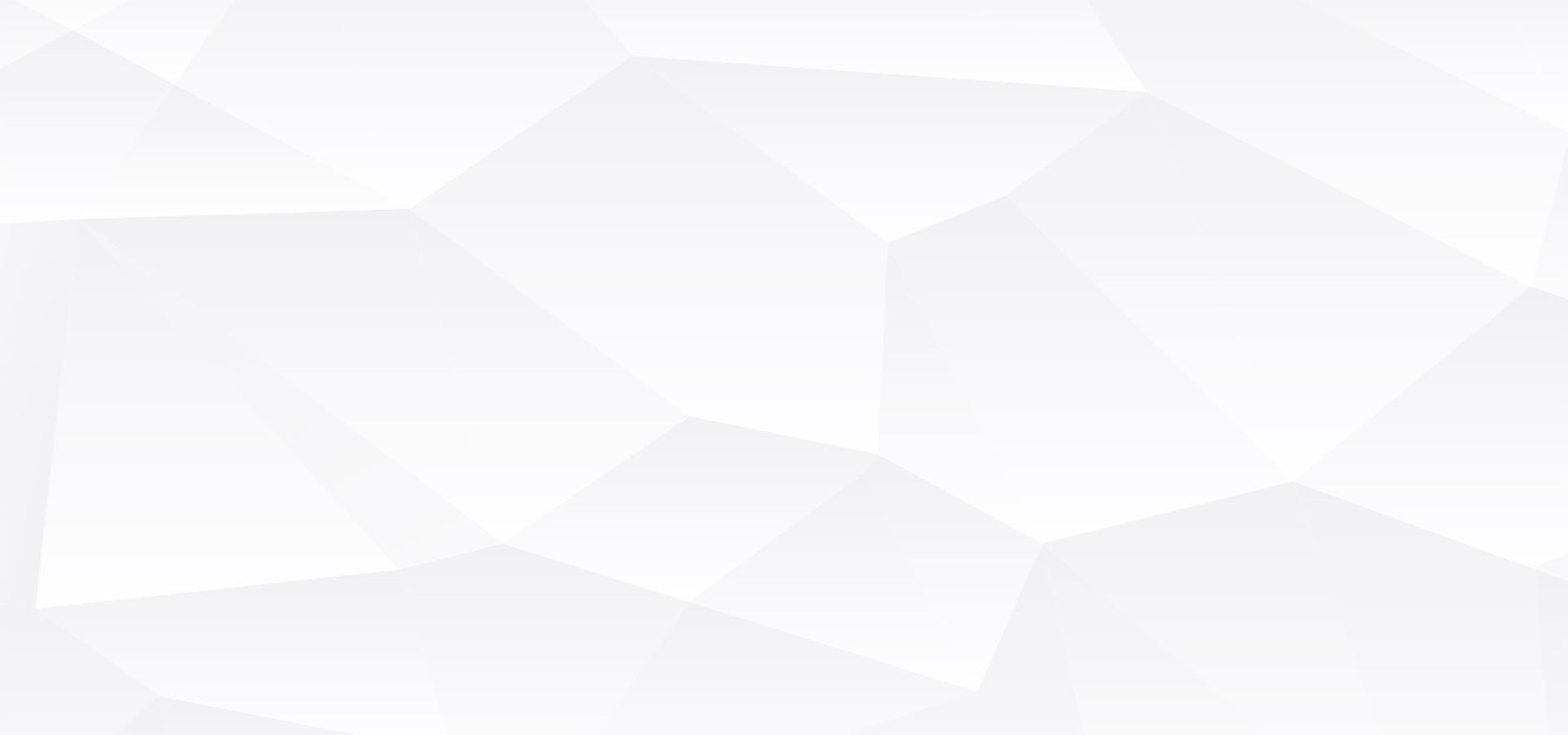 LOGO
COMPANY NAME
1
4
3
2
公司介绍
主要业务
企业优势
发展前景
目录
content
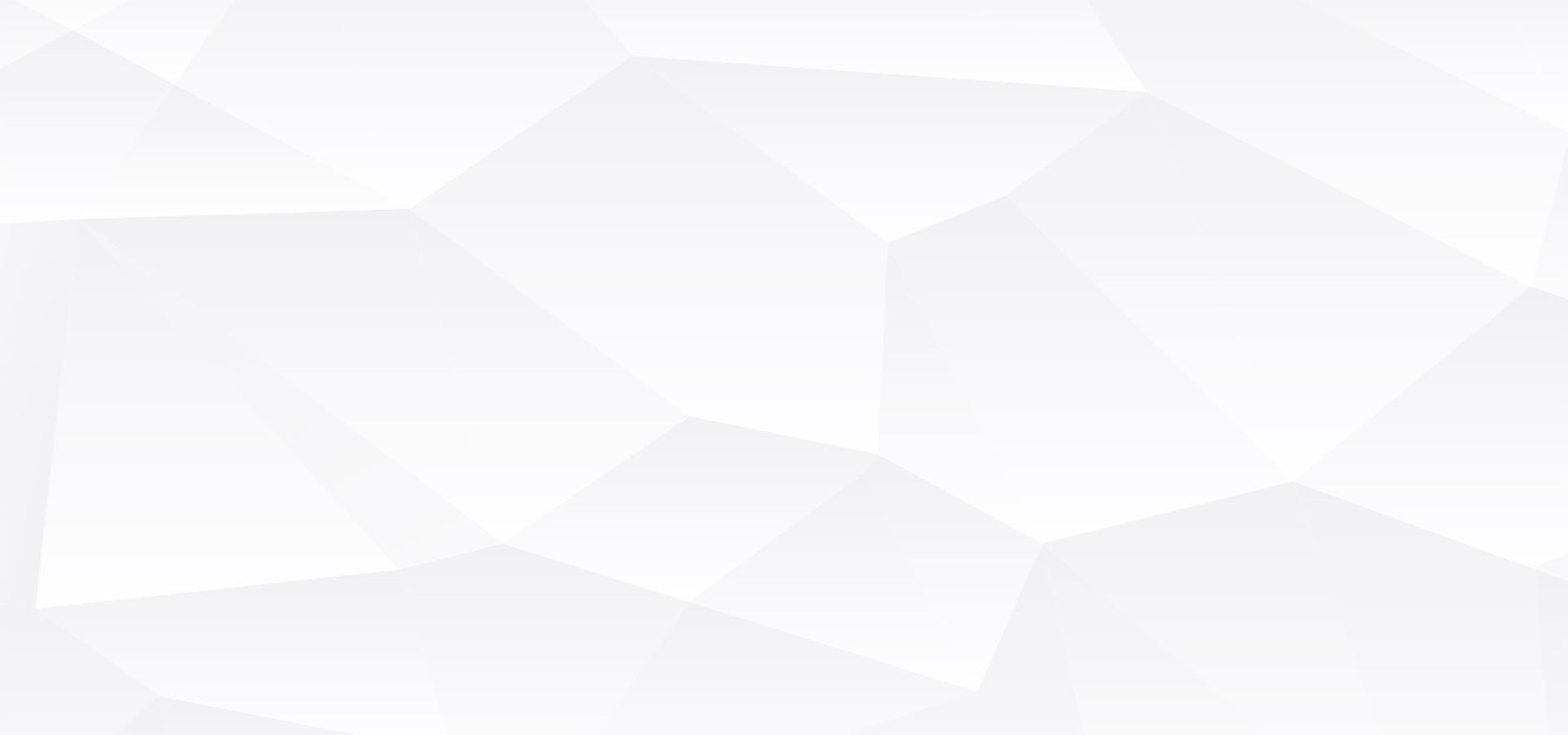 LOGO
COMPANY NAME
公司介绍
01
Company introduction
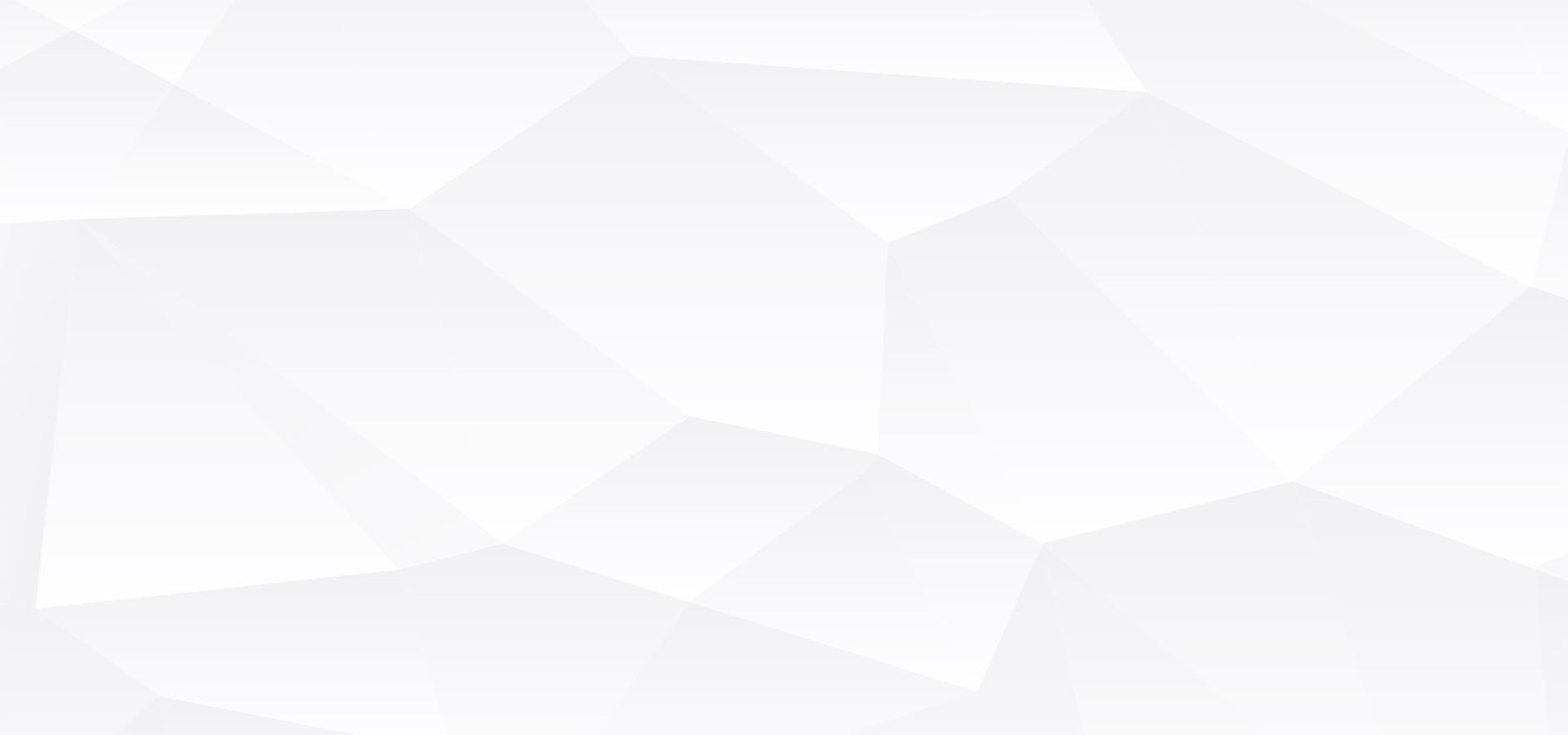 LOGO
COMPANY NAME
关于我们
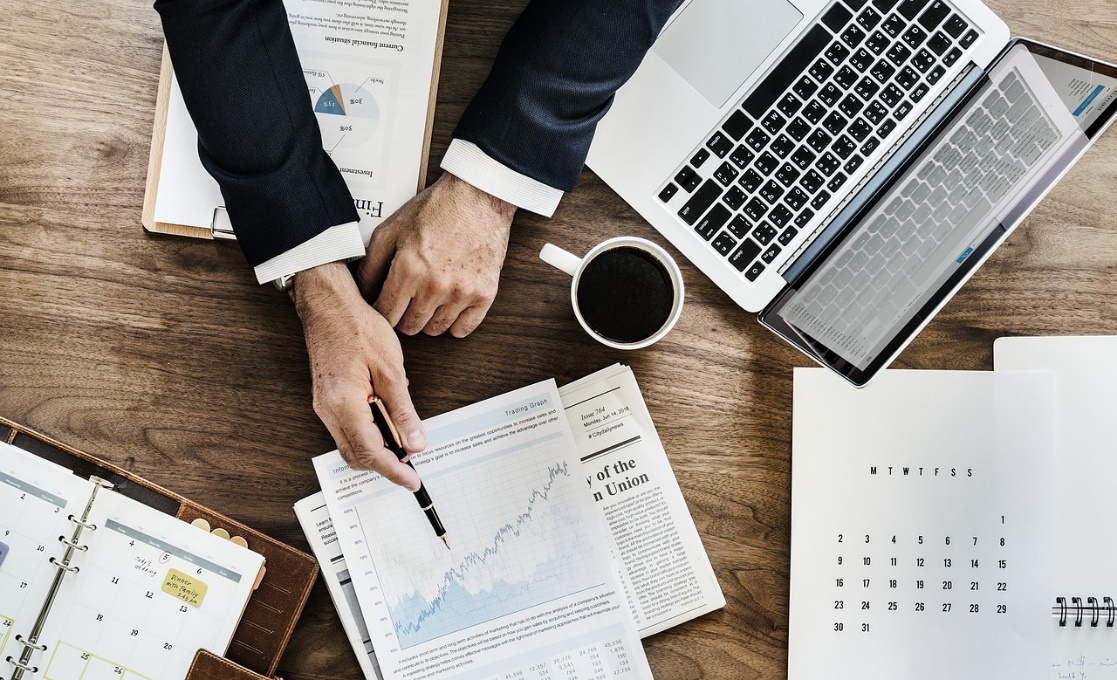 这里用一段简单的话介绍公司概况，并将其中重点内容的关键词放在上方的圆内突显出来，右边的图可以虚实结合，即好看又重点突出。这里用一段简单的话介绍公司概况，重点内容可以放在上方的圆内突出出来，右边的图可以虚实结合，即好看又重点突出。必要时还可以分成多页来介绍。

这里用一段简单的话介绍公司概况，并将其中重点内容的关键词放在上方的圆内突显出来，右边的图可以虚实结合，即好看又重点突出。
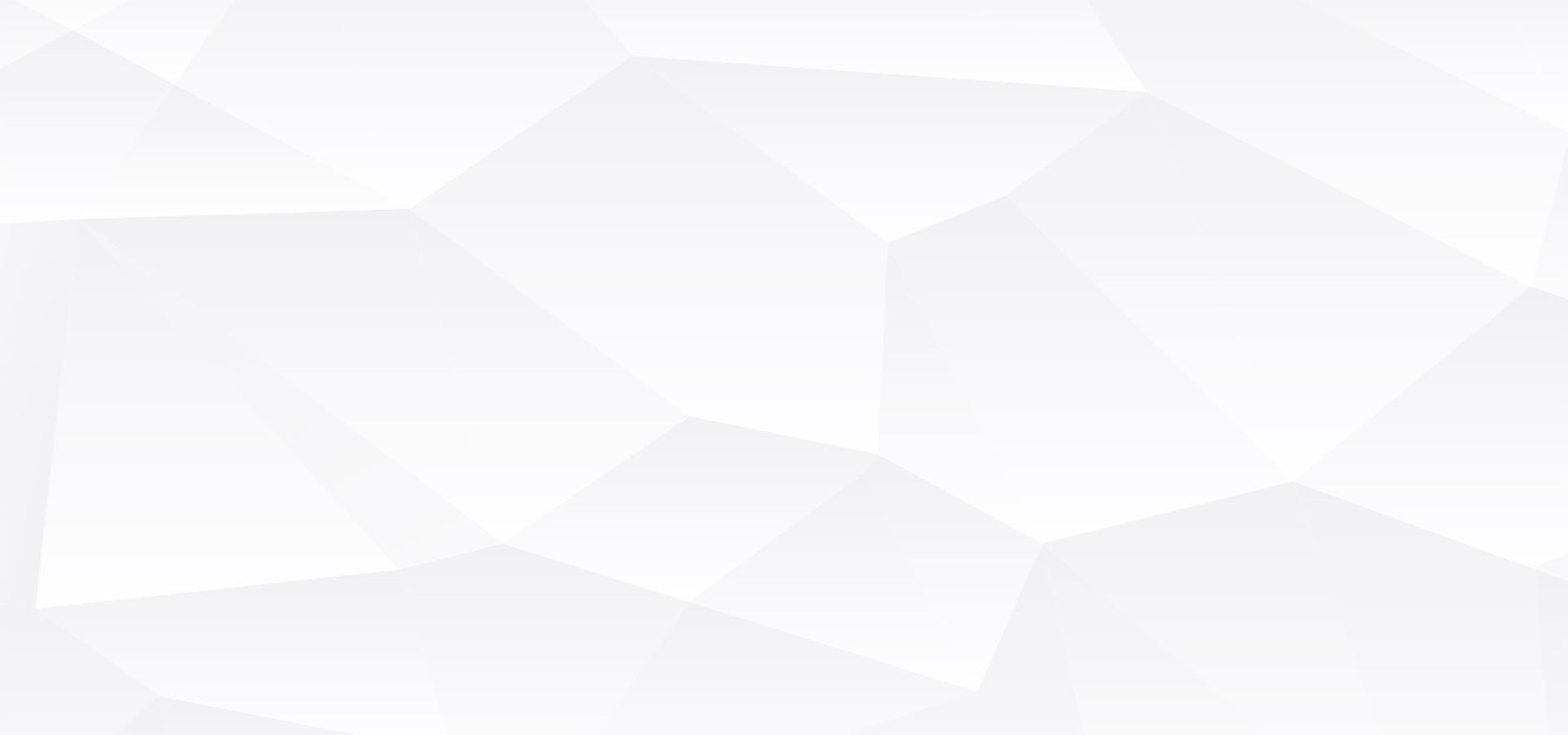 LOGO
企业理念
COMPANY NAME
共赢
团结
目标
创新
点击输入简要文字内容，文字内容需概括精炼，不用多余的文字修饰，言简意赅的说明分项内容。点击输入简要文字内容，文字内容需概括精炼，言简意赅的说明分项内容……点击输入简要文字内容，文字内容需概括精炼，不用多余的文字修饰，言简意赅的说明分项内容。点击输入简要文字内容，文字内容需概括精炼，言简意赅的说明分项内容……
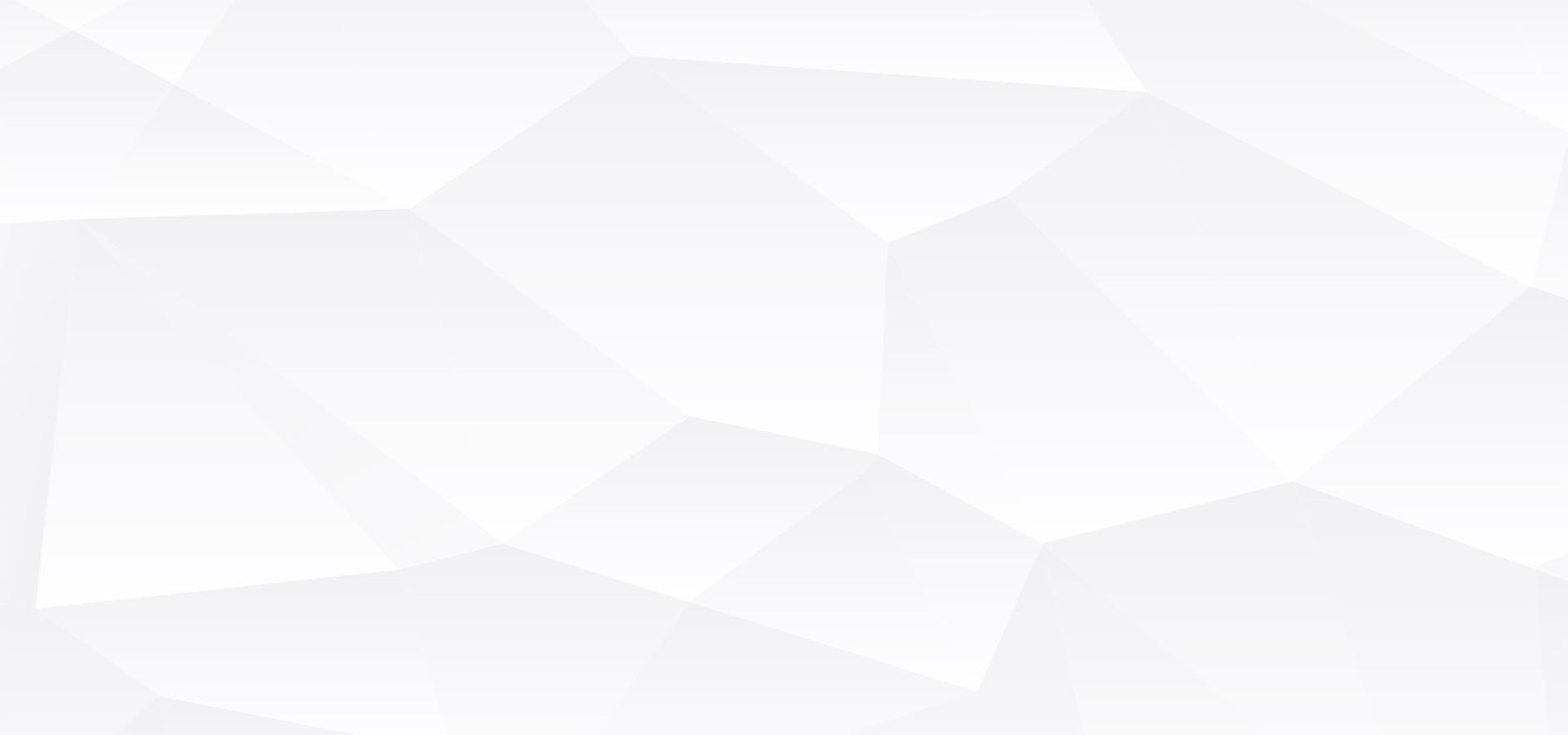 LOGO
企业发展
COMPANY NAME
获得“十大飞跃进步企业”称号，于北京钓鱼台国宾馆领奖
“新品发布答谢会”在海天商务酒店举行
公司成立
2017.6
2015.8
2012.6
2018.9
2013.5
2016.3
分公司在天津组建成立
创业中国行系列活动，“金鼎奖”入围品牌展
公司CEO李先生出席“中国新锐高峰论坛 ”并做主题演讲
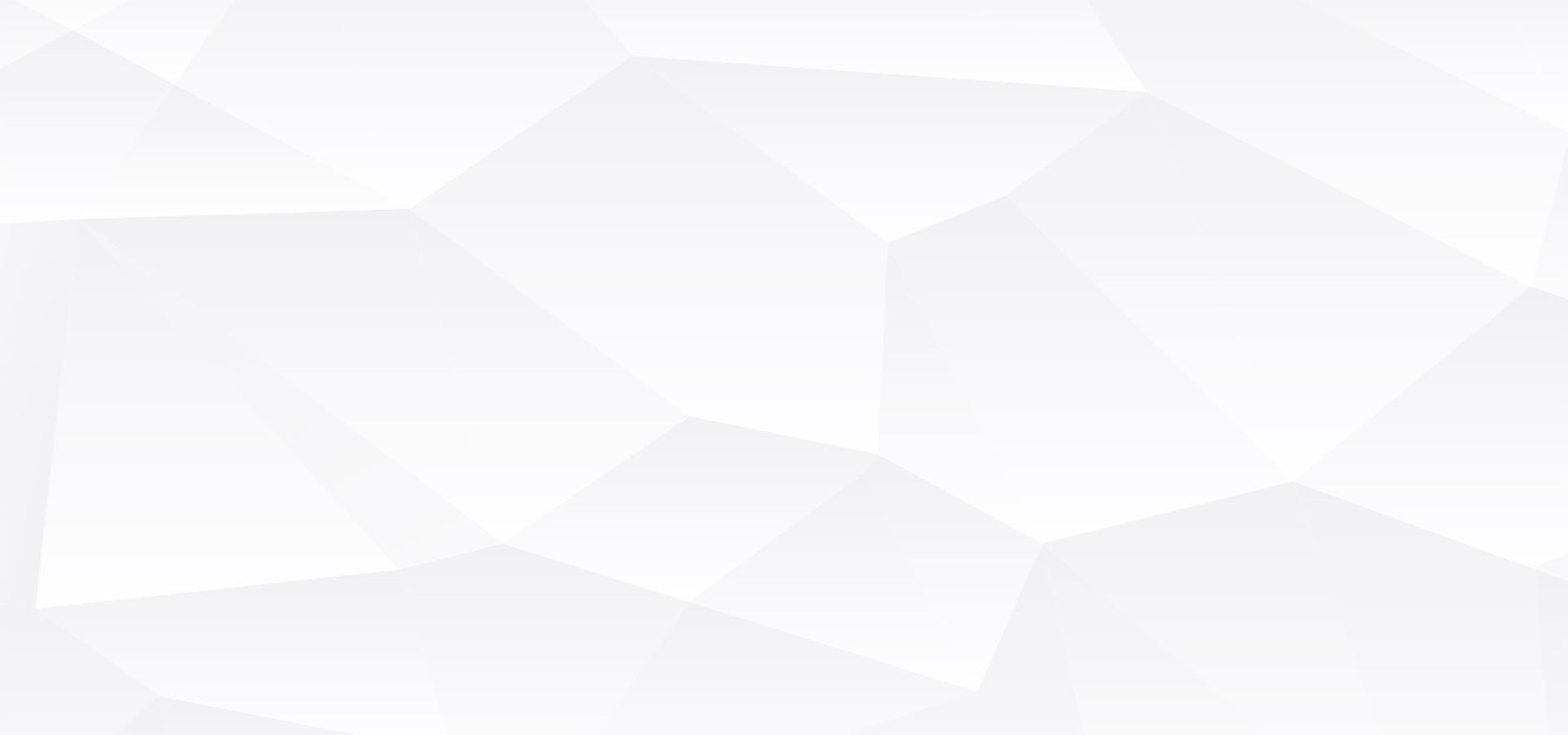 LOGO
企业文化
COMPANY NAME
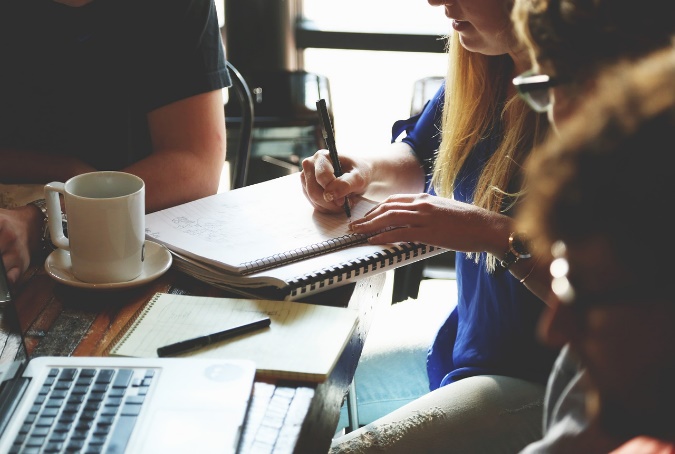 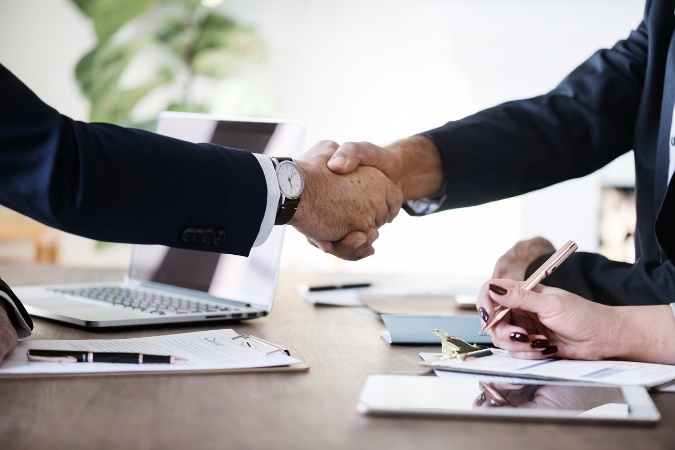 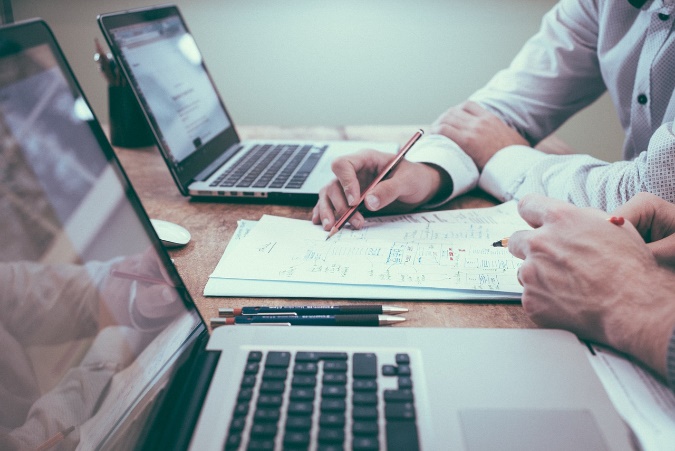 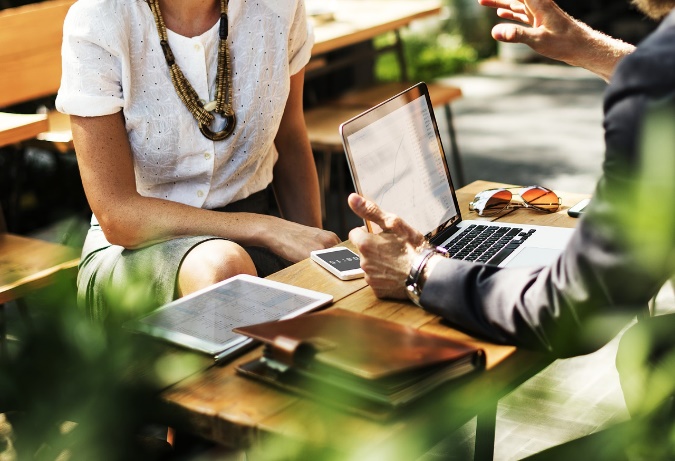 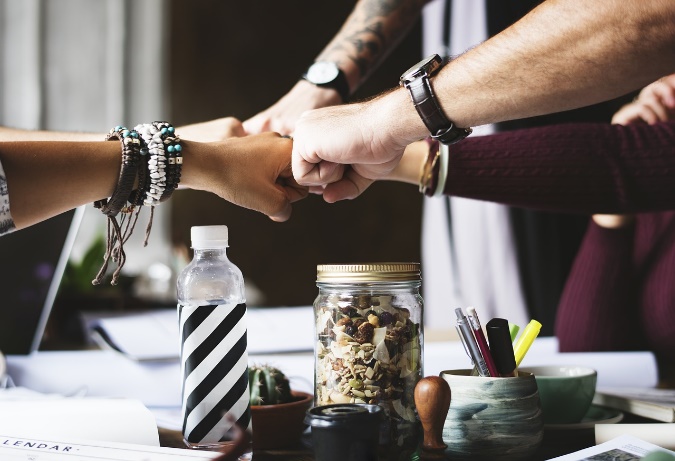 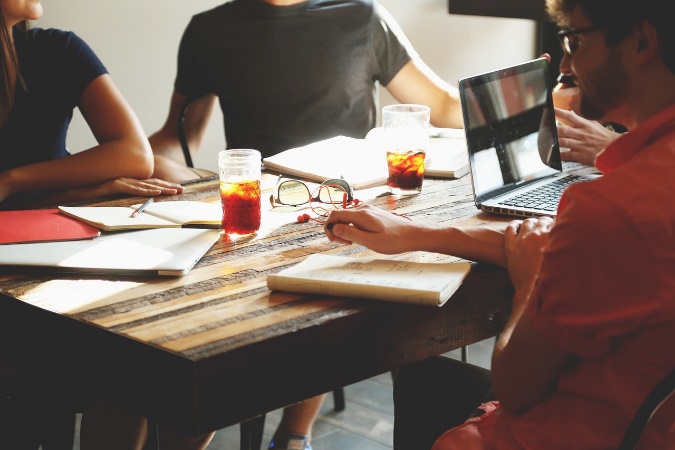 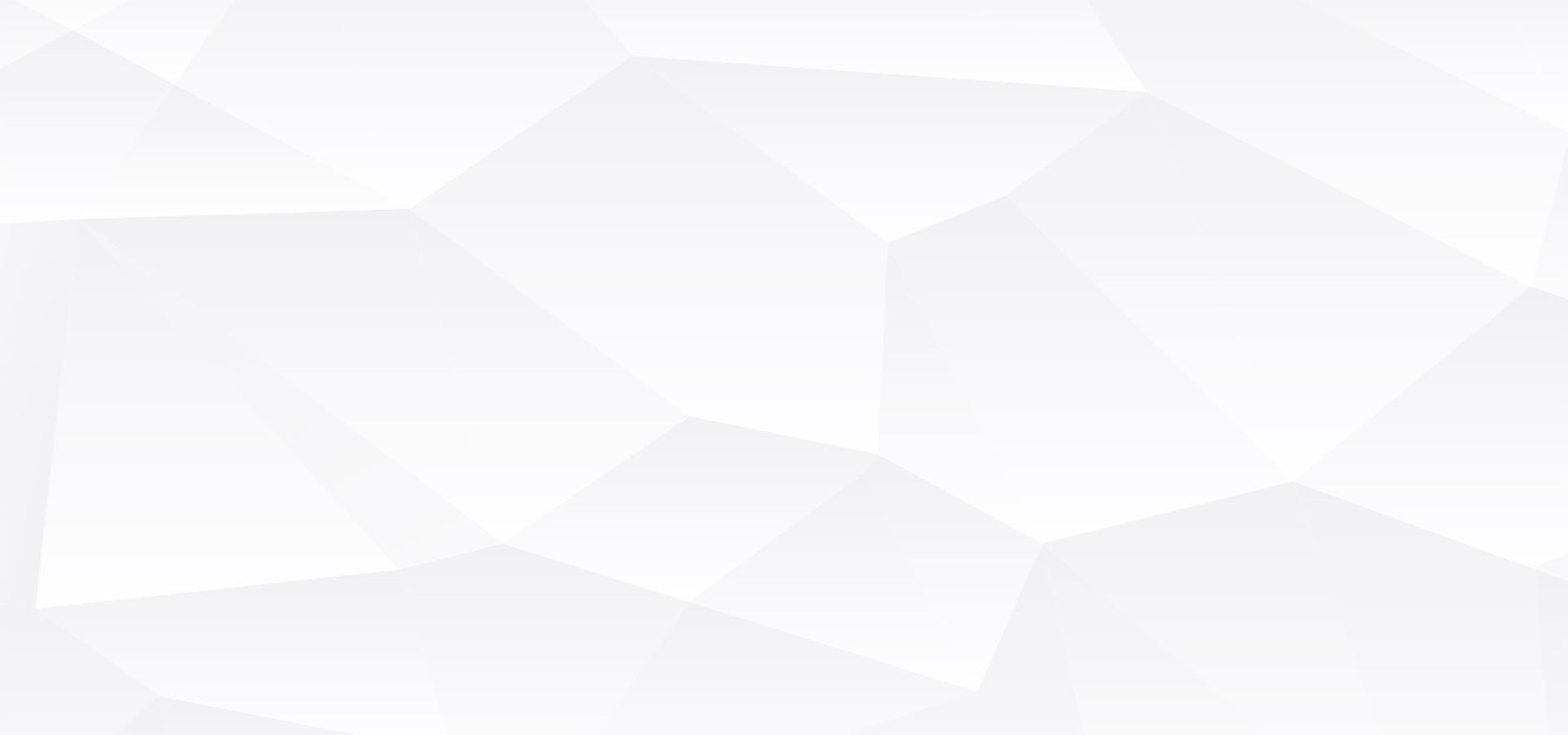 LOGO
组织结构
COMPANY NAME
董事会
总经理
经营副总
行政副总
生产副总
行政人事部
信息管理部
研发部
资料部
生产部
质管部
财务部
股份部
营销部
国际部
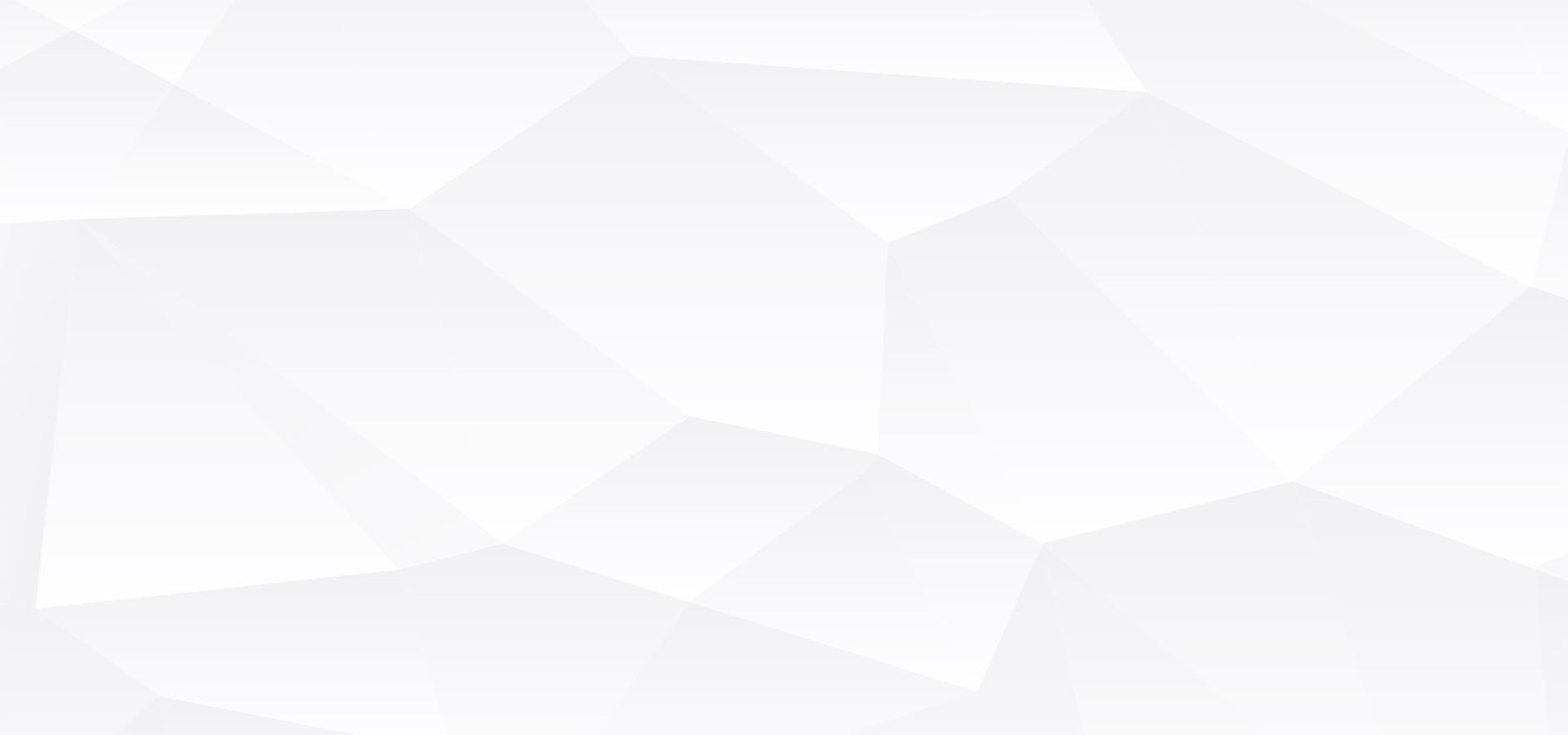 LOGO
业务骨干
COMPANY NAME
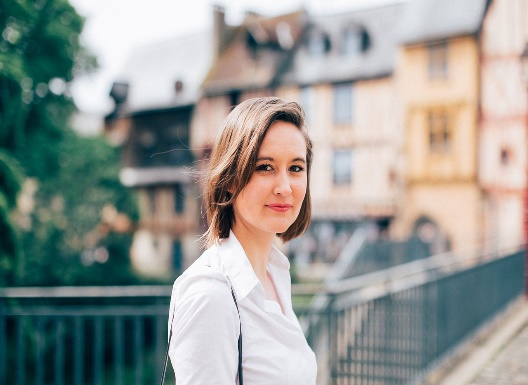 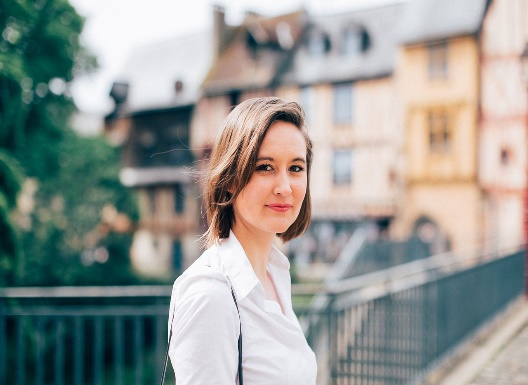 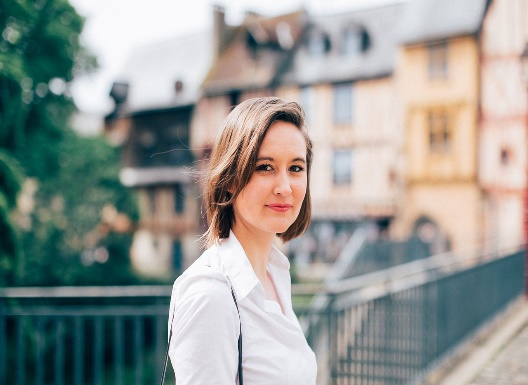 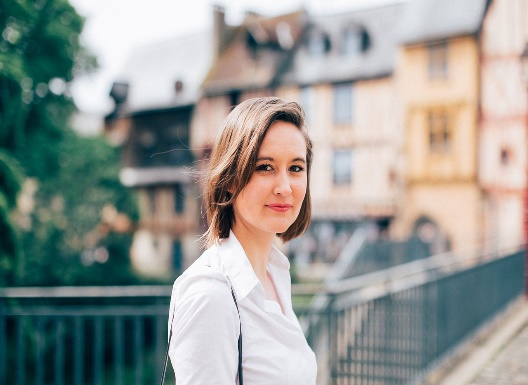 赵姓名
钱姓名
孙姓名
李姓名
职务名称
职务名称
职务名称
职务名称
点击输入简要文字内容，文字内容需概括精炼，不用多余的文字修饰，言简意赅的说明分项内容。
点击输入简要文字内容，文字内容需概括精炼，不用多余的文字修饰，言简意赅的说明分项内容。
点击输入简要文字内容，文字内容需概括精炼，不用多余的文字修饰，言简意赅的说明分项内容。
点击输入简要文字内容，文字内容需概括精炼，不用多余的文字修饰，言简意赅的说明分项内容。
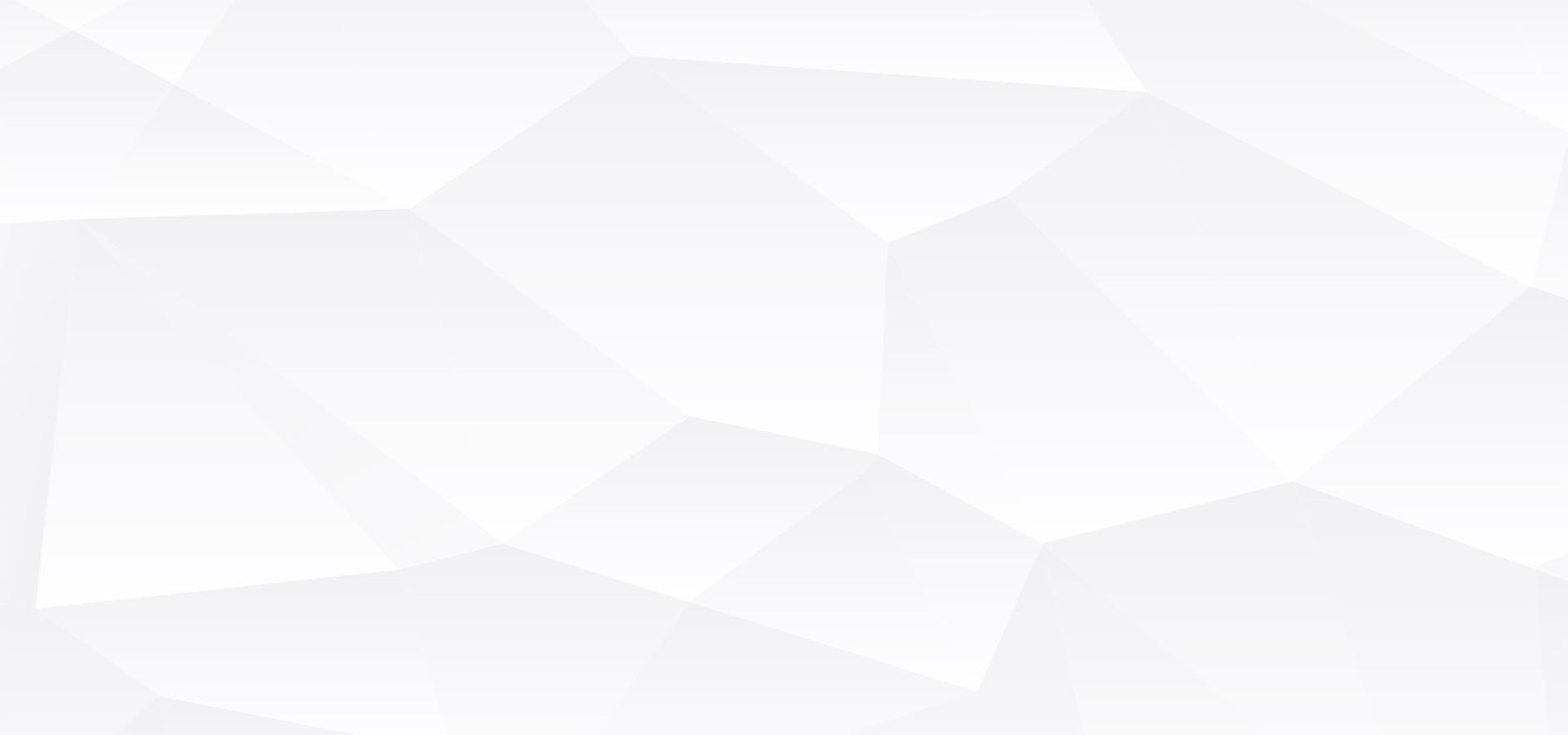 LOGO
COMPANY NAME
主要业务
02
Main business
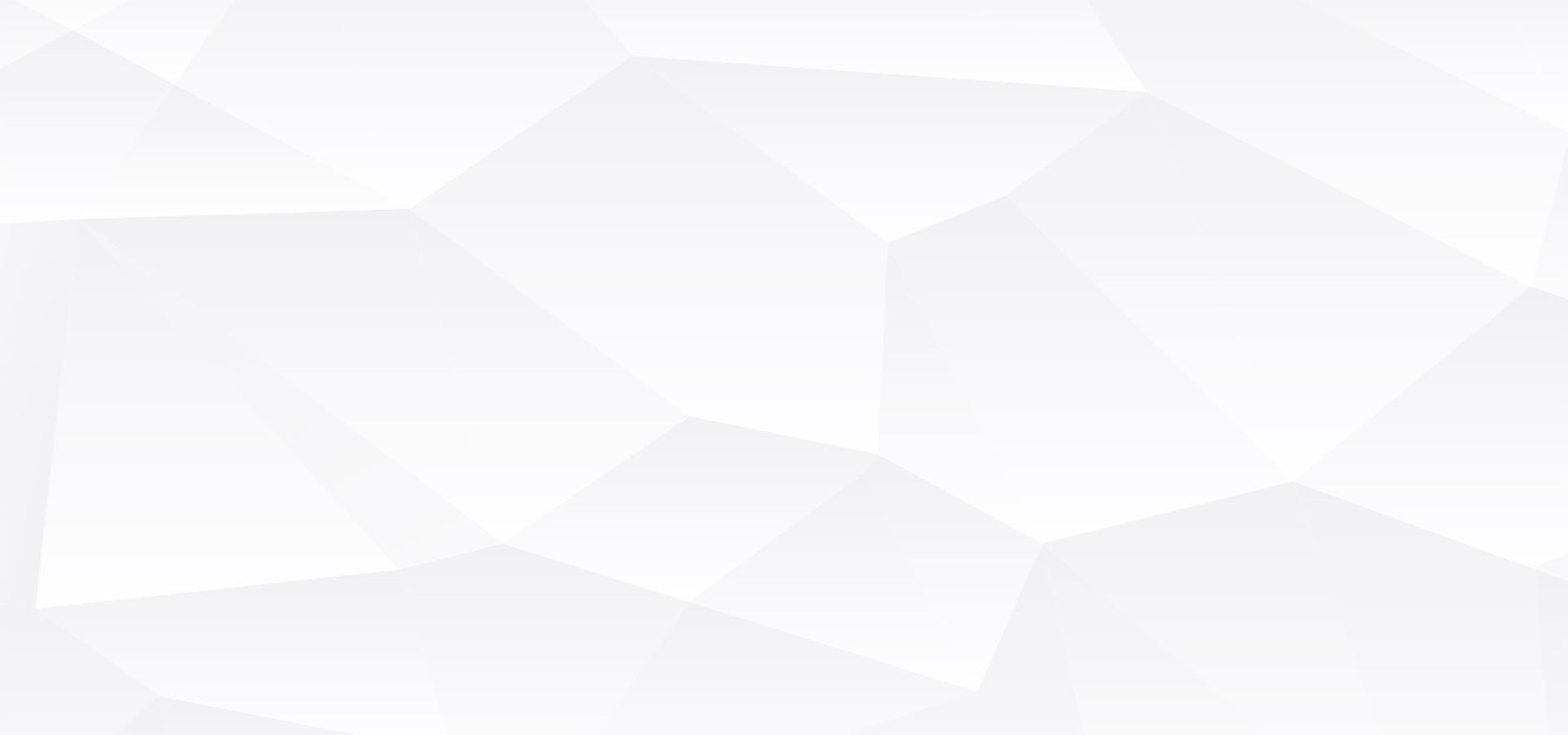 LOGO
主要业务
COMPANY NAME
业务二
业务一
点击输入简要文字内容，文字内容需概括精炼，不用多余的文字修饰，言简意赅的说明分项内容。
点击输入简要文字内容，文字内容需概括精炼，不用多余的文字修饰，言简意赅的说明分项内容。
业务三
业务四
点击输入简要文字内容，文字内容需概括精炼，不用多余的文字修饰，言简意赅的说明分项内容。
点击输入简要文字内容，文字内容需概括精炼，不用多余的文字修饰，言简意赅的说明分项内容。
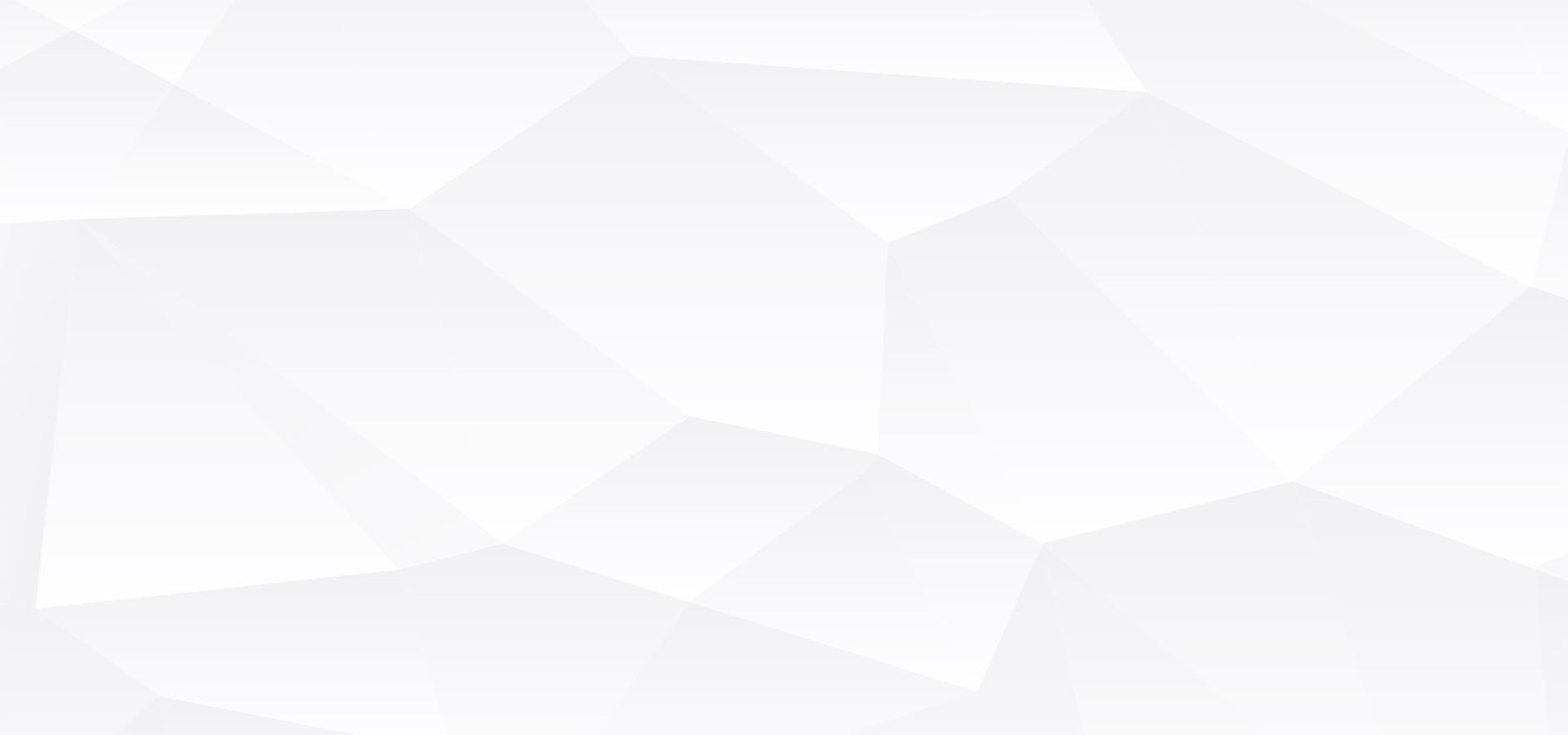 LOGO
主要业务
COMPANY NAME
A
B
C
D
项目一
项目二
项目三
项目四
点击输入简要文字内容，文字内容需概括精炼，不用多余的文字修饰，言简意赅的说明分项内容。
点击输入简要文字内容，文字内容需概括精炼，不用多余的文字修饰，言简意赅的说明分项内容。
点击输入简要文字内容，文字内容需概括精炼，不用多余的文字修饰，言简意赅的说明分项内容。
点击输入简要文字内容，文字内容需概括精炼，不用多余的文字修饰，言简意赅的说明分项内容。
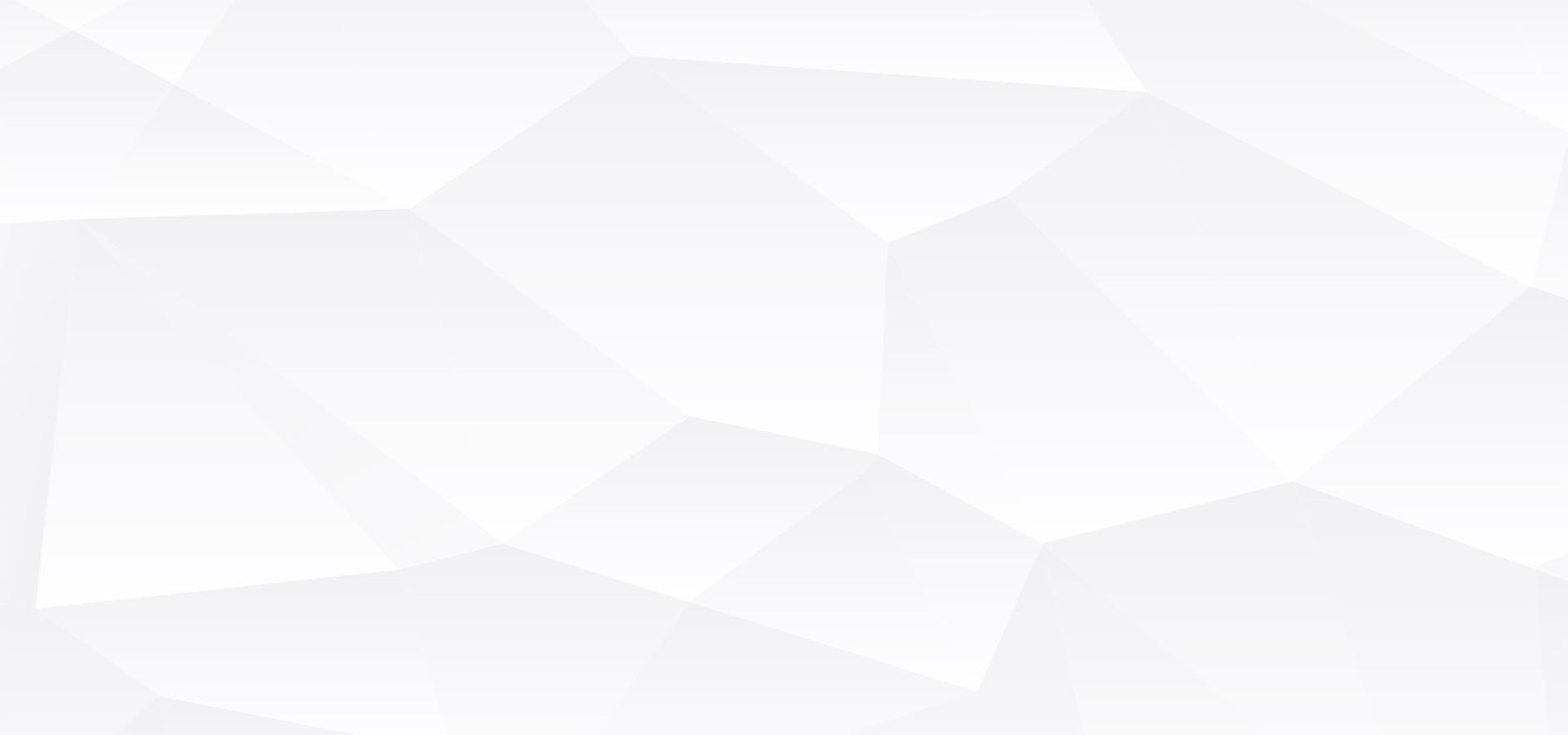 LOGO
主要业务
COMPANY NAME
业务一
业务二
请在这里输入您的主要叙述内容
请在这里输入您的主要叙述内容
请在这里输入您的主要叙述内容
请在这里输入您的主要叙述内容
业务三
业务四
请在这里输入您的主要叙述内容
请在这里输入您的主要叙述内容
请在这里输入您的主要叙述内容
请在这里输入您的主要叙述内容
在这里输入您的文字内容，在这里输入您的文字内容，在这里输入您的文字内容，在这里输入您的文字内容，在这里输入您的文字内容，在这里输入您的文字内容，在这里输入您的文字内容
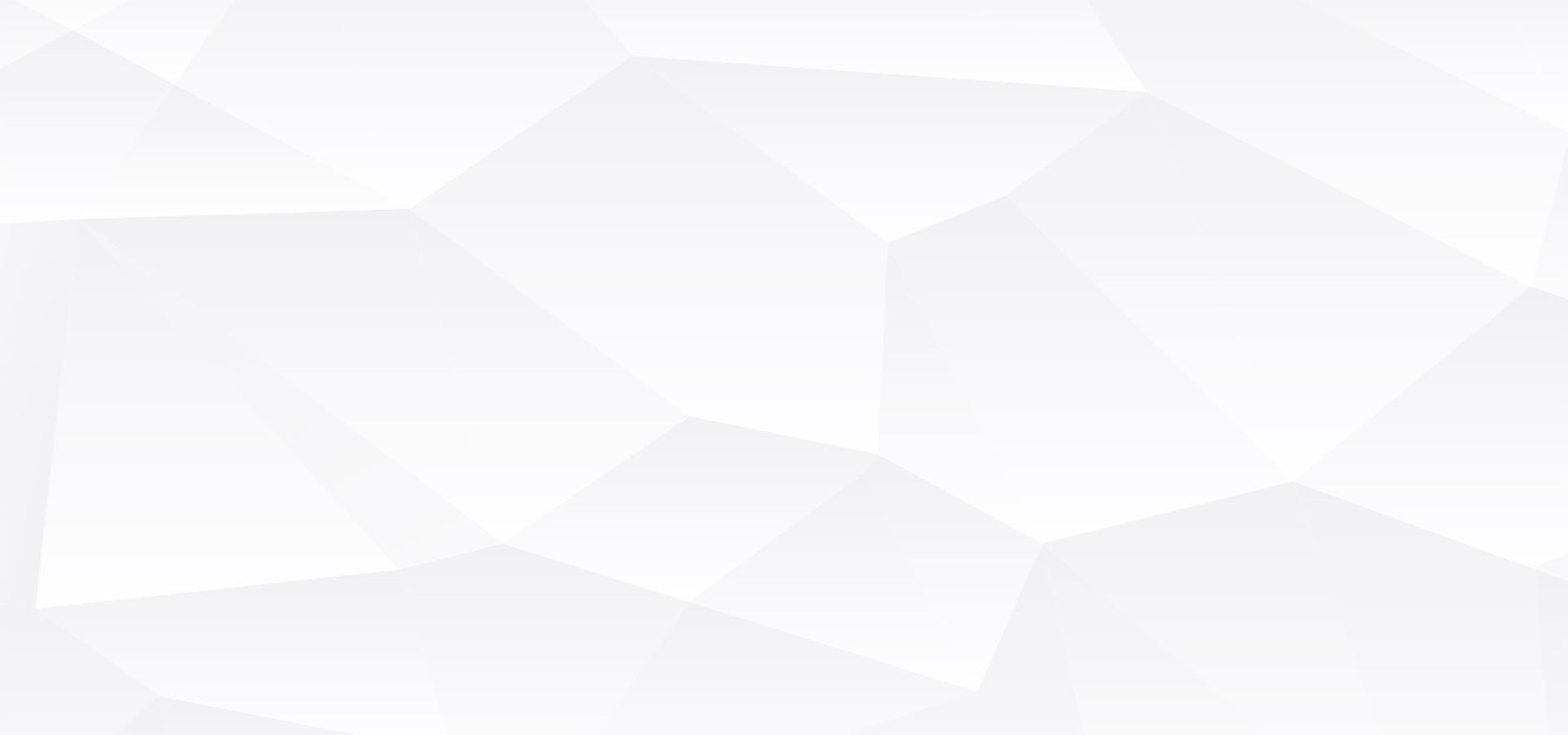 LOGO
主要业务
COMPANY NAME
点击输入简要文字内容，文字内容需概括精炼，不用多余的文字修饰，言简意赅的说明分项内容。
点击输入简要文字内容，文字内容需概括精炼，不用多余的文字修饰，言简意赅的说明分项内容。
点击输入简要文字内容，文字内容需概括精炼，不用多余的文字修饰，言简意赅的说明分项内容。
点击输入简要文字内容，文字内容需概括精炼，不用多余的文字修饰，言简意赅的说明分项内容。
关键词
关键词
关键词
关键词
40%
30%
20%
10%
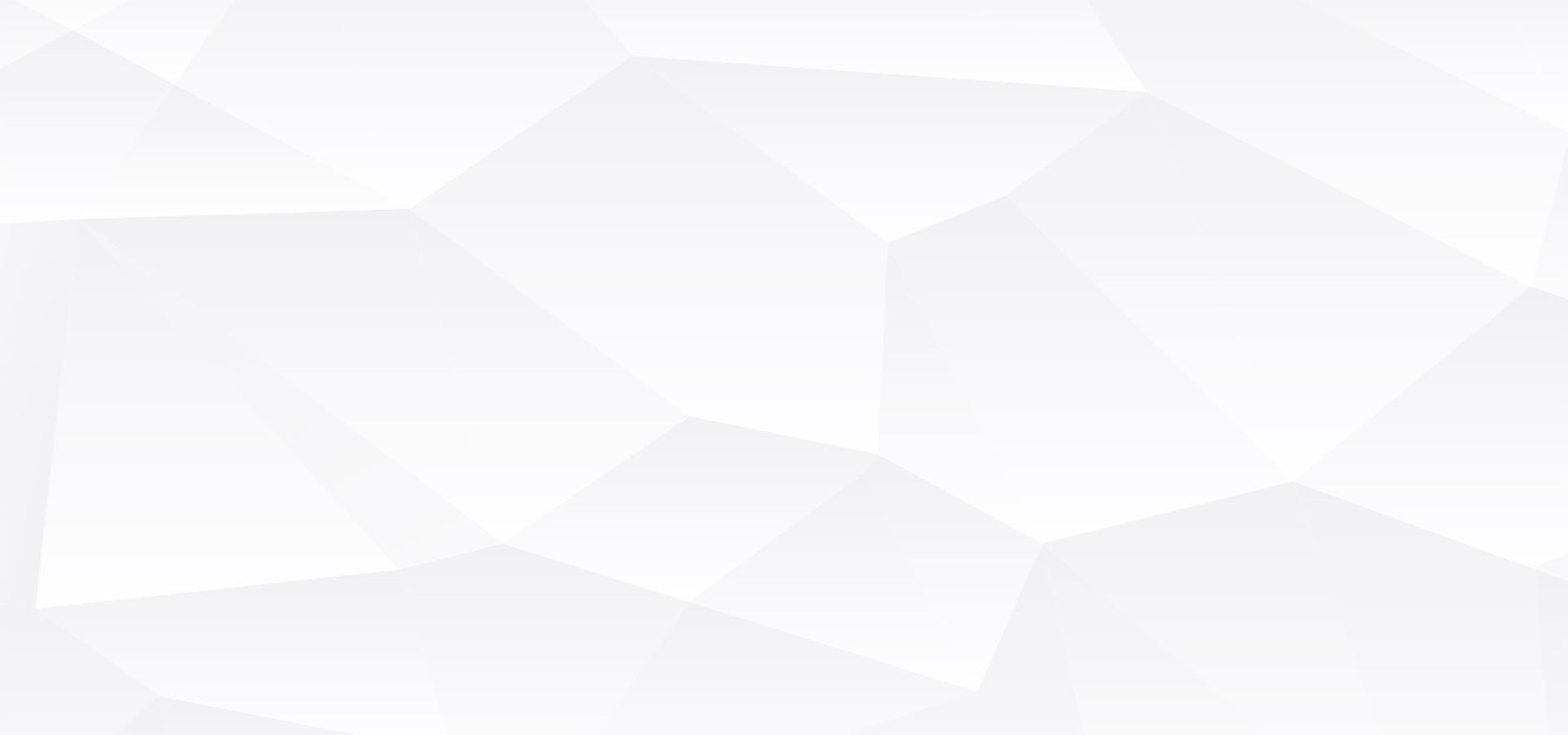 LOGO
主要业务
COMPANY NAME
产品一
产品二
产品三
关键词
关键词
关键词
点击输入简要文字内容，文字内容需概括精炼，不用多余的文字修饰，言简意赅的说明分项内容。
点击输入简要文字内容，文字内容需概括精炼，不用多余的文字修饰，言简意赅的说明分项内容。
点击输入简要文字内容，文字内容需概括精炼，不用多余的文字修饰，言简意赅的说明分项内容。
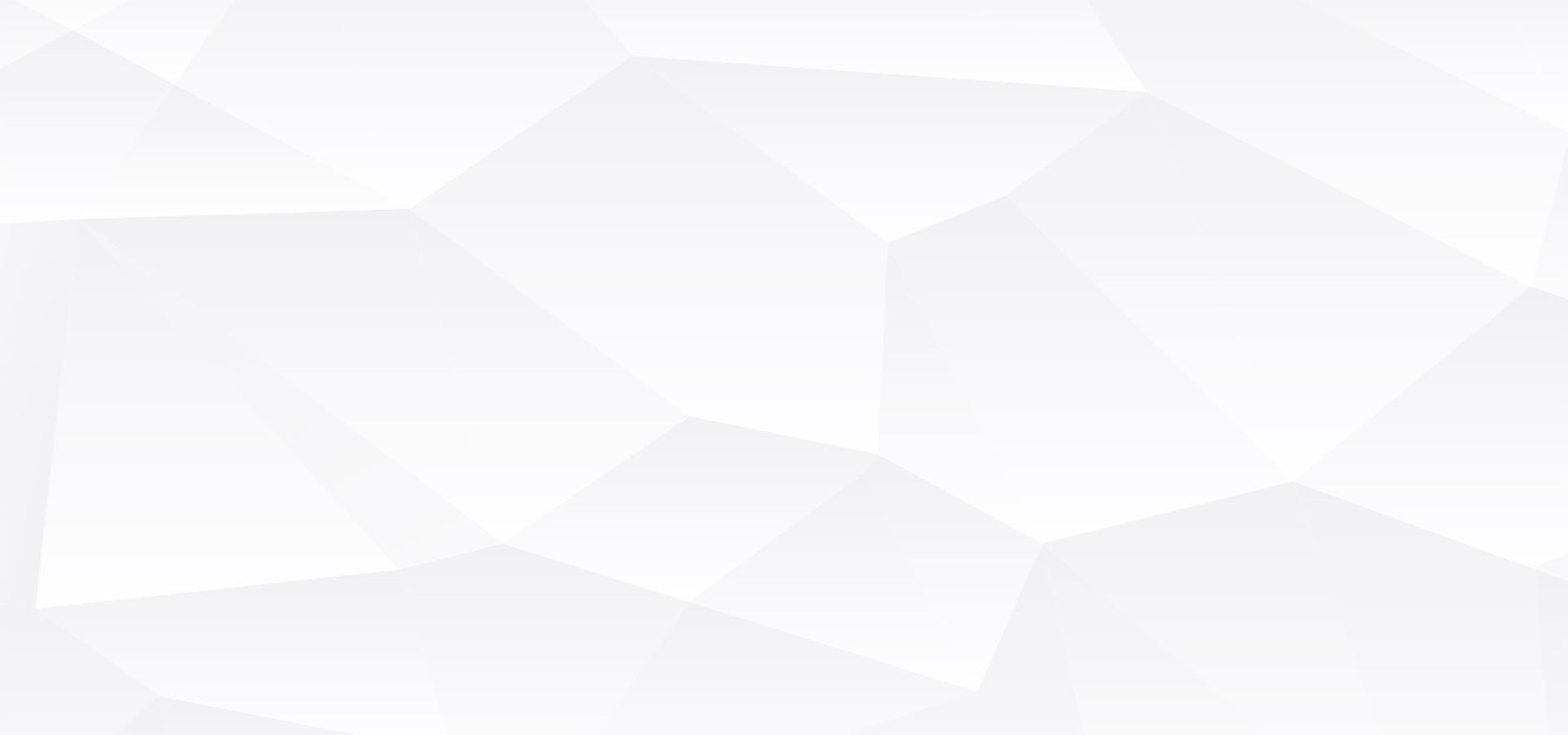 LOGO
COMPANY NAME
企业优势
03
Enterprise advantage
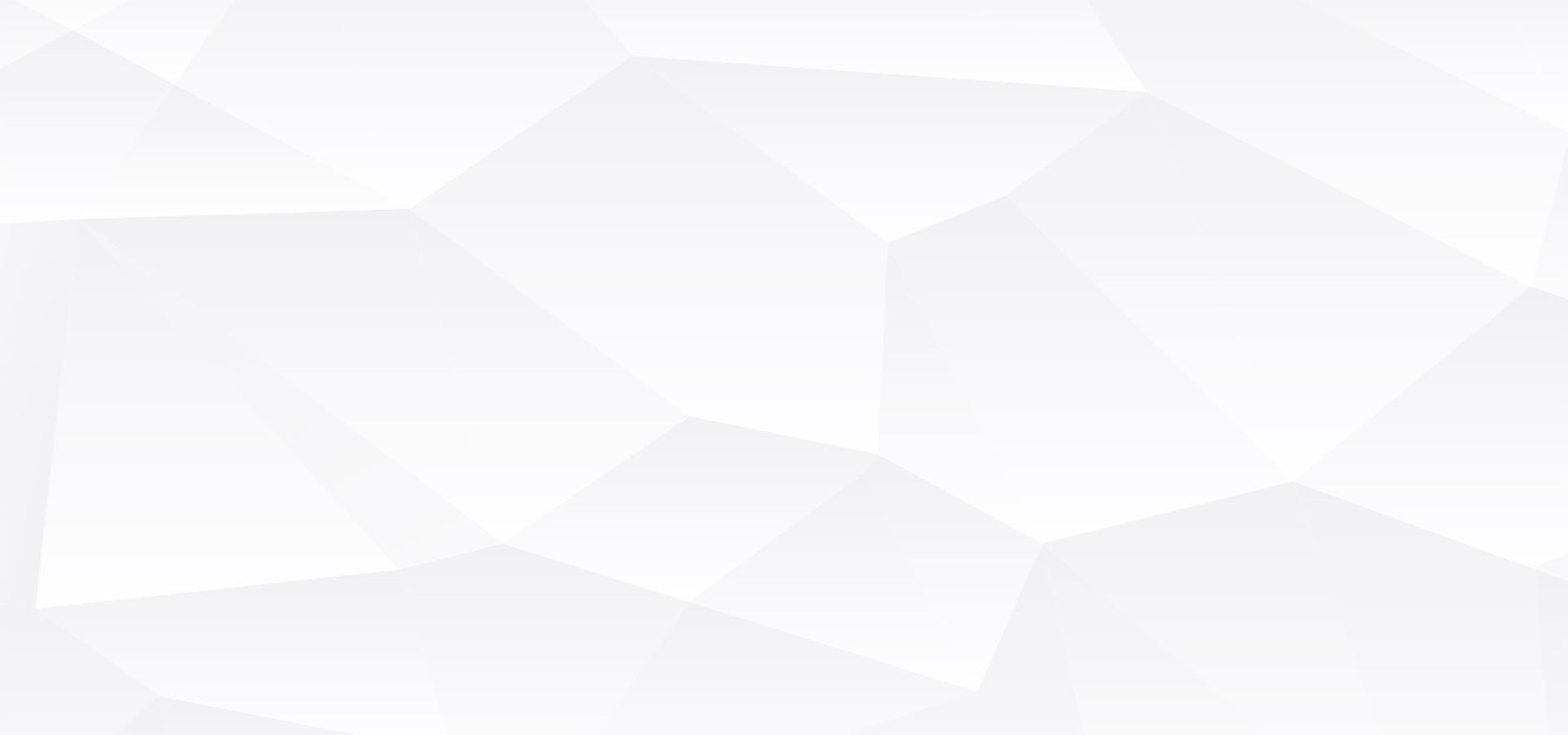 LOGO
企业优势
COMPANY NAME
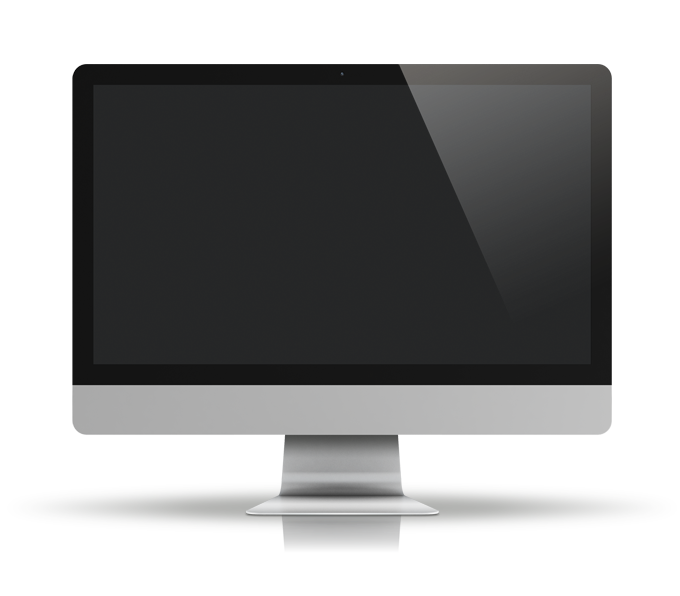 产品创新
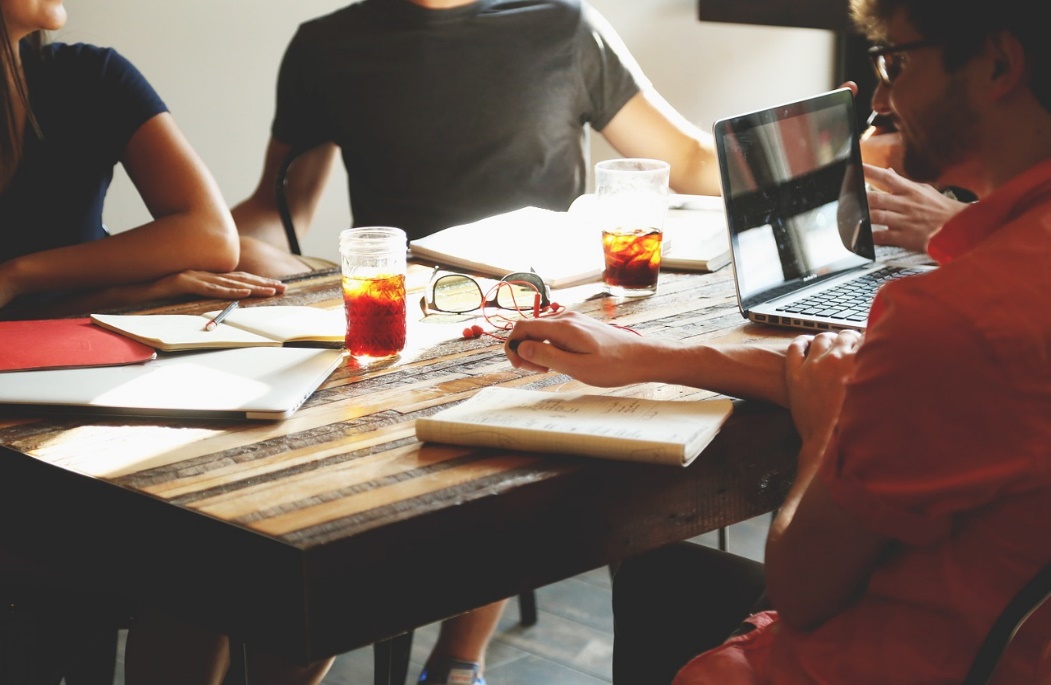 点击输入简要文字内容，文字内容需概括精炼，不用多余的文字修饰，言简意赅的说明分项内容。点击输入简要文字内容，文字内容需概括精炼，不用多余的文字修饰，言简意赅的说明分项内容。点击输入简要文字内容，文字内容需概括精炼，不用多余的文字修饰，言简意赅的说明分项内容。

点击输入简要文字内容，文字内容需概括精炼，不用多余的文字修饰，言简意赅的说明分项内容。
A
B
C
关键词
关键词
关键词
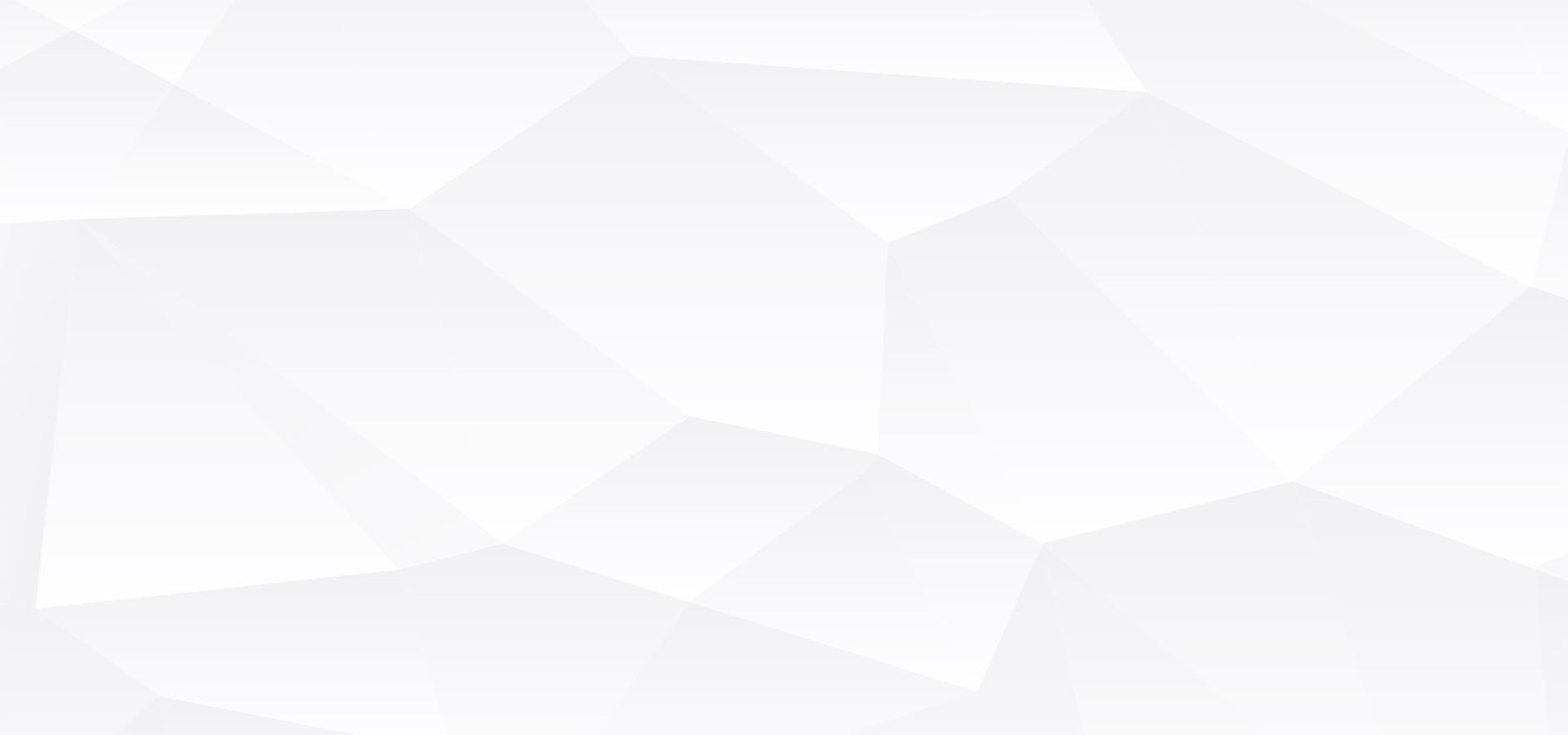 LOGO
企业优势
COMPANY NAME
项目名称
项目名称
点击输入简要文字内容，文字内容需概括精炼，不用多余的文字修饰，言简意赅的说明分项内容。
点击输入简要文字内容，文字内容需概括精炼，不用多余的文字修饰，言简意赅的说明分项内容。
项目名称
项目名称
点击输入简要文字内容，文字内容需概括精炼，不用多余的文字修饰，言简意赅的说明分项内容。
点击输入简要文字内容，文字内容需概括精炼，不用多余的文字修饰，言简意赅的说明分项内容。
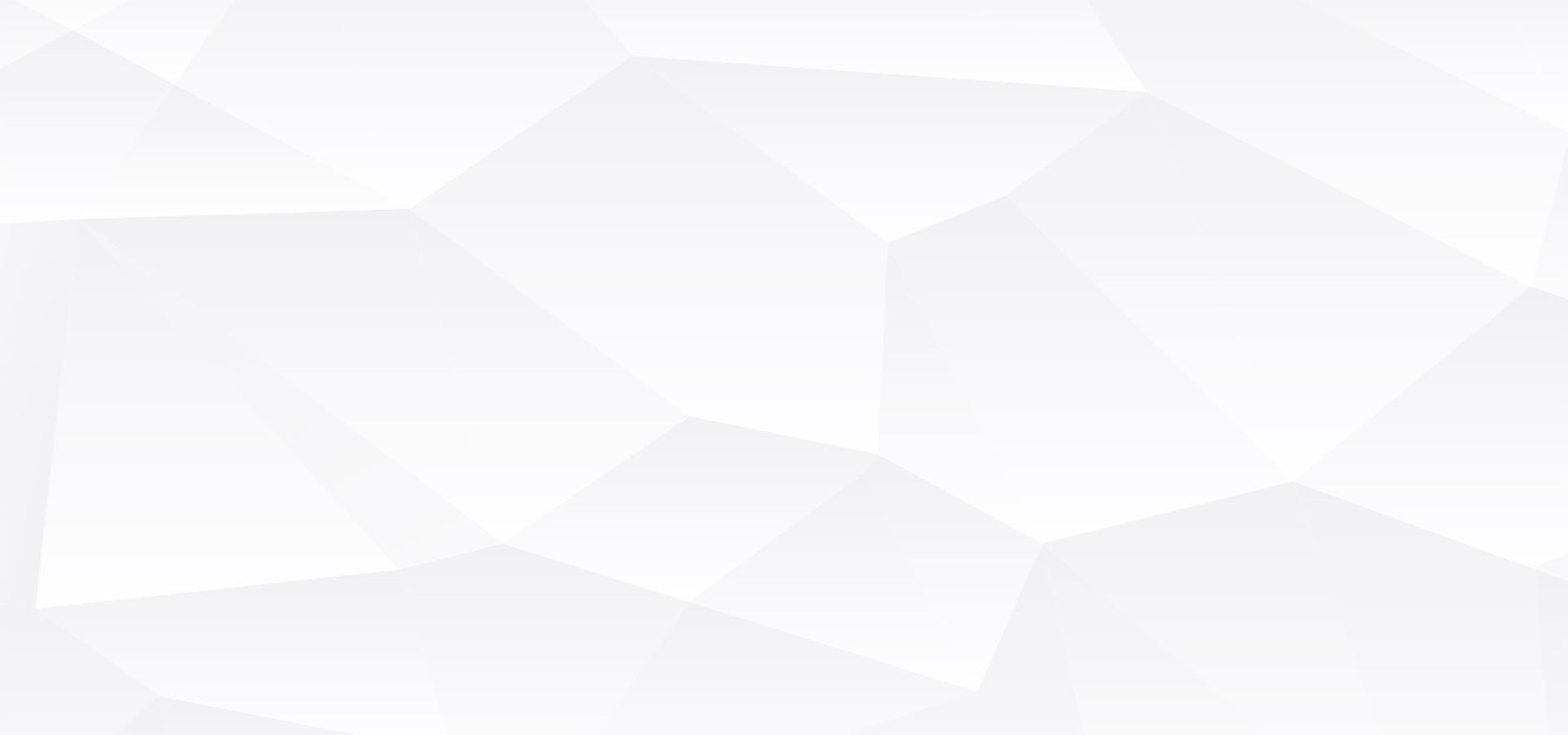 LOGO
企业优势
COMPANY NAME
人才充分
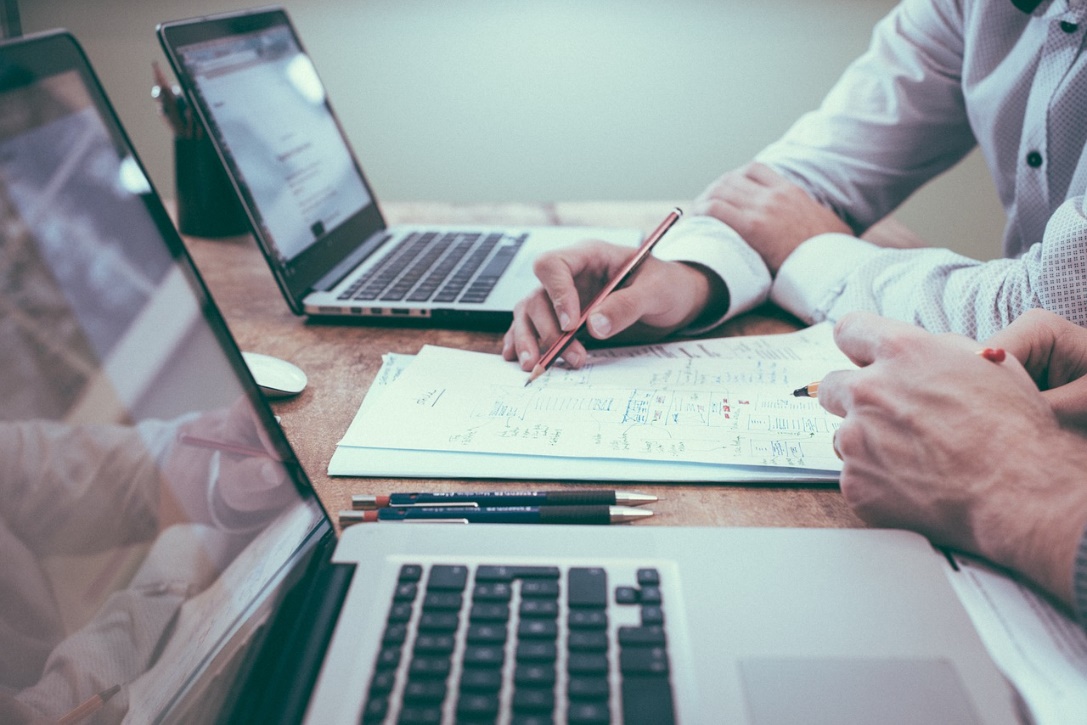 点击输入简要文字内容，文字内容需概括精炼，不用多余的文字修饰，言简意赅的说明分项内容。点击输入简要文字内容，文字内容需概括精炼，不用多余的文字修饰，言简意赅的说明分项内容。

点击输入简要文字内容，文字内容需概括精炼，不用多余的文字修饰，言简意赅的说明分项内容。
A
B
C
关键词
关键词
关键词
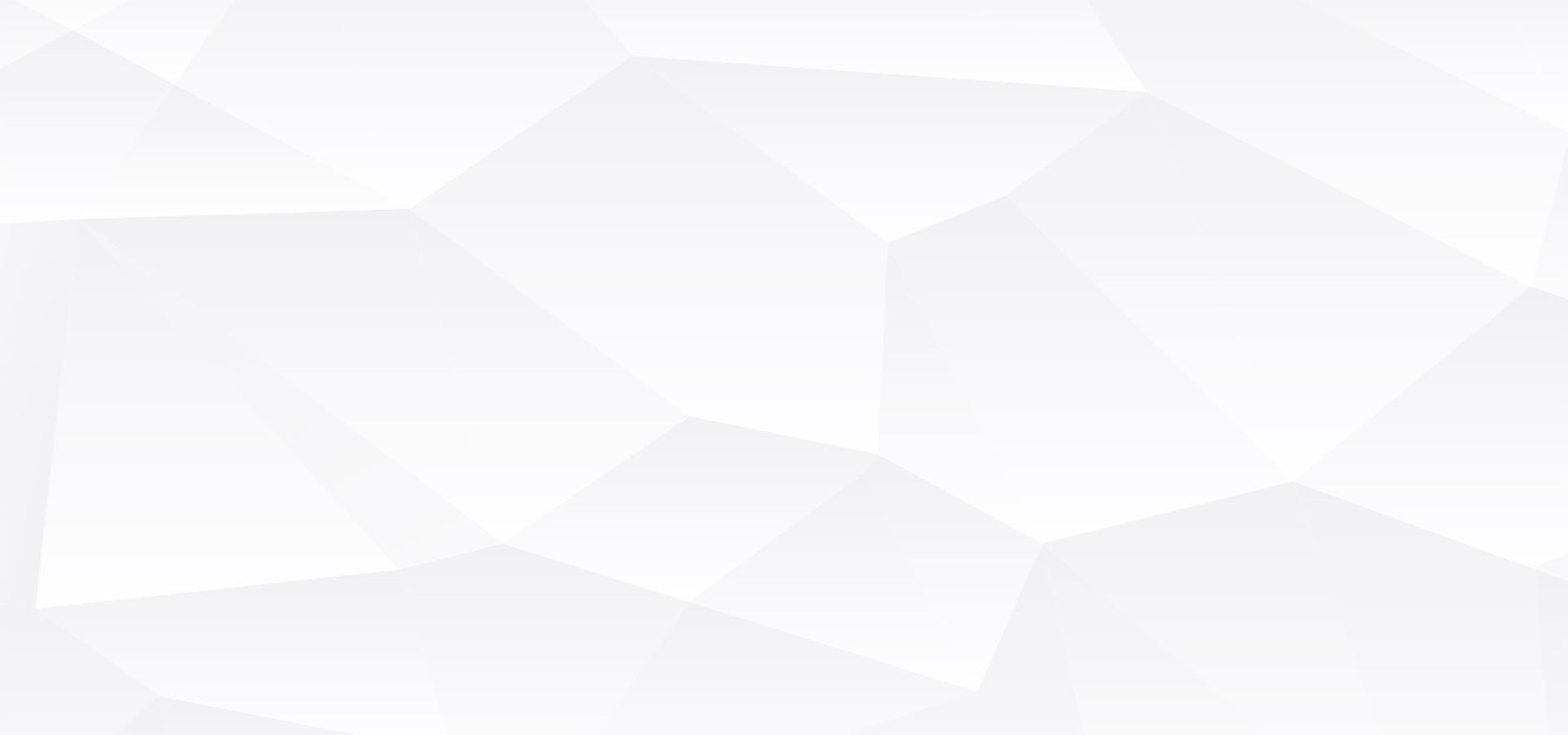 LOGO
企业优势
COMPANY NAME
标题
标题
标题
标题
优势一
优势二
优势三
优势四
请在这里输入您的主要叙述内容
请在这里输入您的主要叙述内容
请在这里输入您的主要叙述内容
请在这里输入您的主要叙述内容
请在这里输入您的主要叙述内容
请在这里输入您的主要叙述内容
请在这里输入您的主要叙述内容
请在这里输入您的主要叙述内容
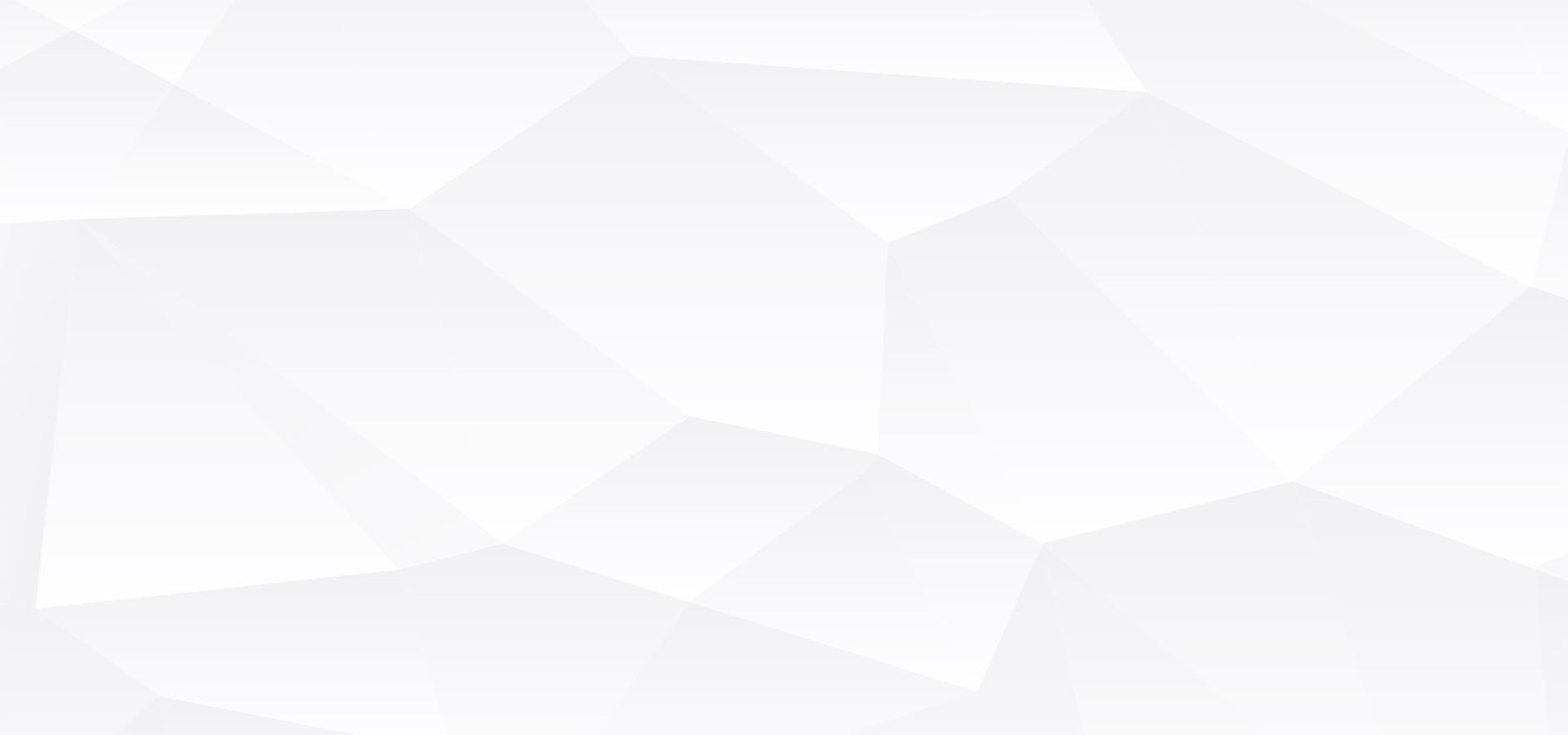 LOGO
企业优势
COMPANY NAME
科研力量
01
单击添加详细文字说明，或复制文本黏贴自此右键只保留文字
02
企业优势
领导有远见
单击添加详细文字说明，或复制文本黏贴自此右键只保留文字
04
企业文化先进
03
单击添加详细文字说明，或复制文本黏贴自此右键只保留文字
营销能力强
单击添加详细文字说明，或复制文本黏贴自此右键只保留文字
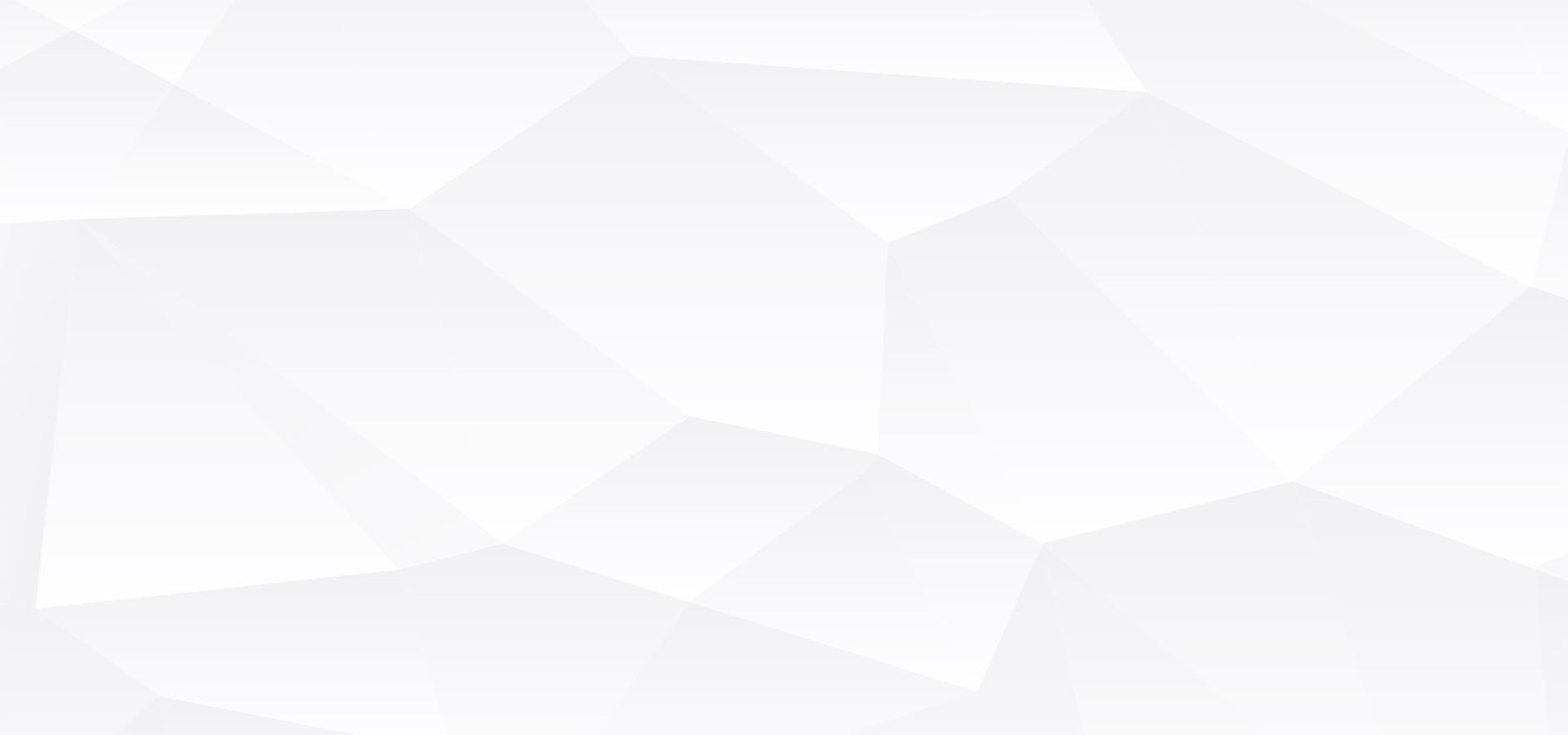 LOGO
COMPANY NAME
发展前景
04
Development prospects
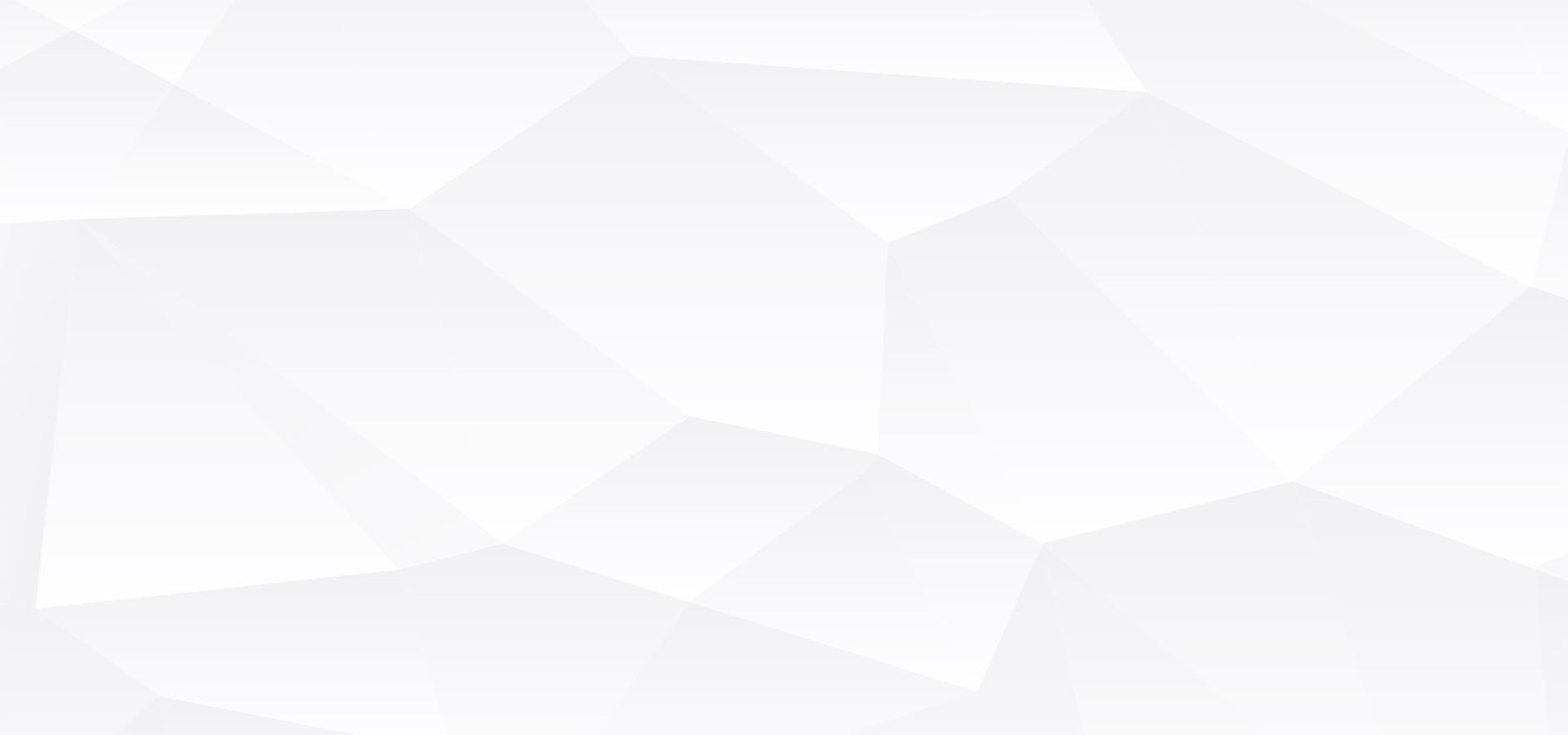 LOGO
未来方向
COMPANY NAME
单击此处添加文本，单击此处添加文本，单击此处添加文本。单击此处添加文本，单击此处添加文本，单击此处添加文本。单击此处添加文本，单击此处添加文本，单击此处添加文本，单击此处添加文本。
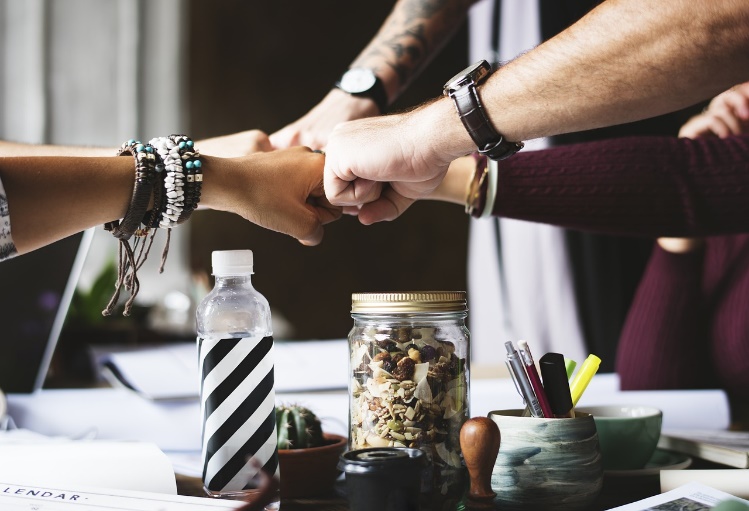 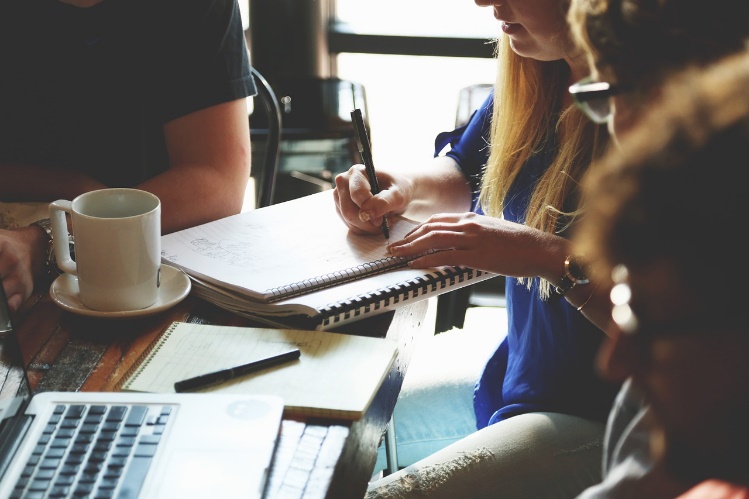 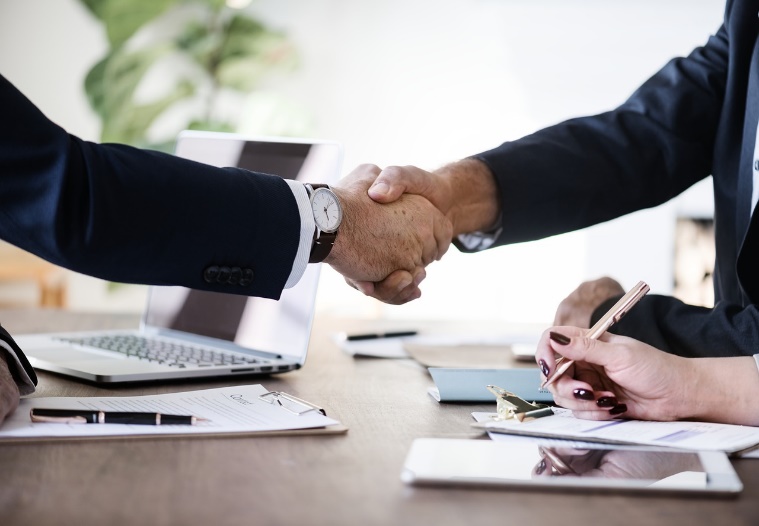 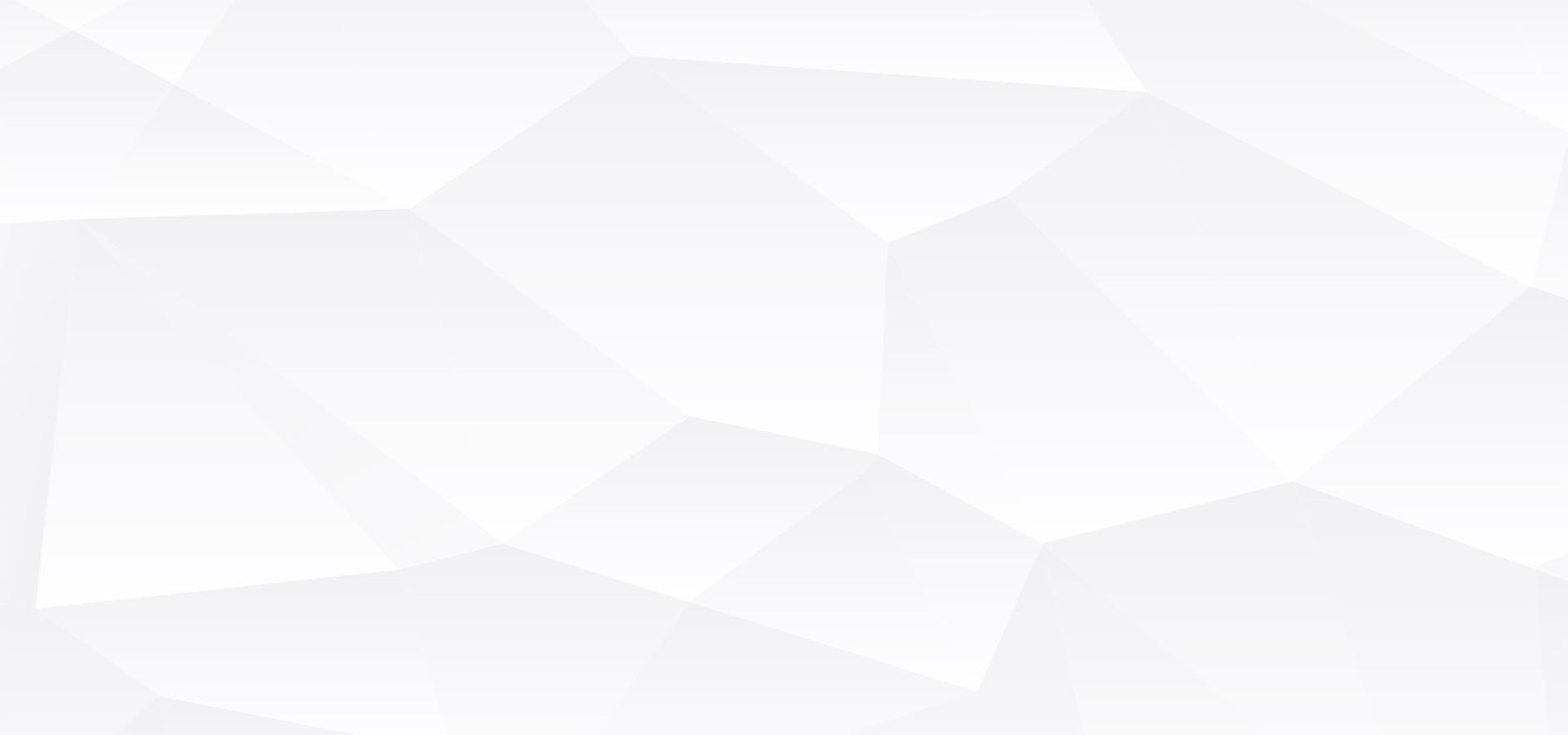 LOGO
发展前景
COMPANY NAME
发展预期规模一在这里输入您的文字内容，在这里输入您的文字内容This text is fully editable.
OPTION 01
发展预期规模二在这里输入您的文字内容，在这里输入您的文字内容This text is fully editable.
OPTION 02
发展预期规模三在这里输入您的文字内容，在这里输入您的文字内容This text is fully editable.
OPTION 03
发展预期规模四在这里输入您的文字内容，在这里输入您的文字内容This text is fully editable.
OPTION 04
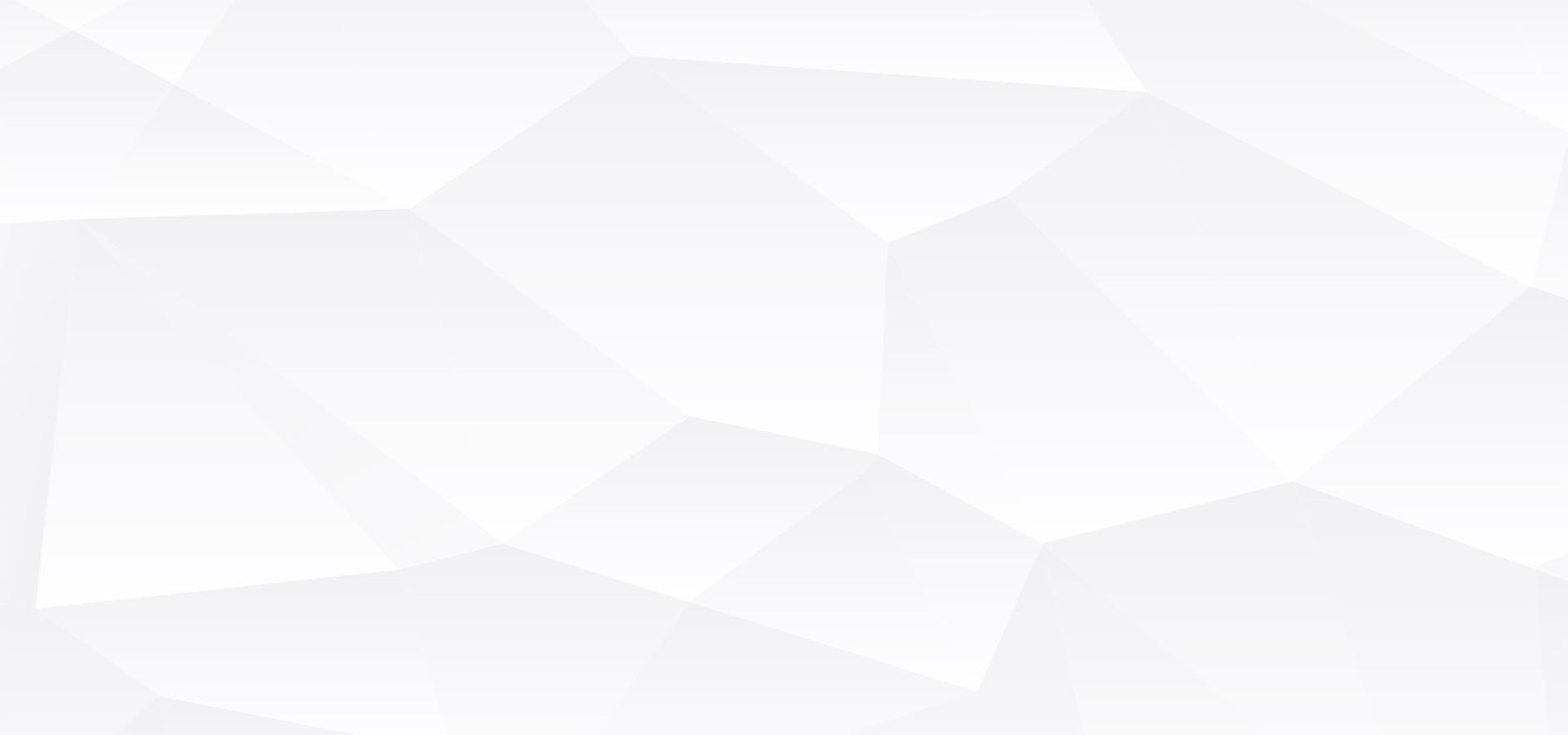 LOGO
发展前景
COMPANY NAME
Seller
D
A
添加您的文字内容，或复制文本粘贴至此。
添加您的文字内容，或复制文本粘贴至此。
E
B
添加您的文字内容，或复制文本粘贴至此。
添加您的文字内容，或复制文本粘贴至此。
F
C
添加您的文字内容，或复制文本粘贴至此。
添加您的文字内容，或复制文本粘贴至此。
Buyer
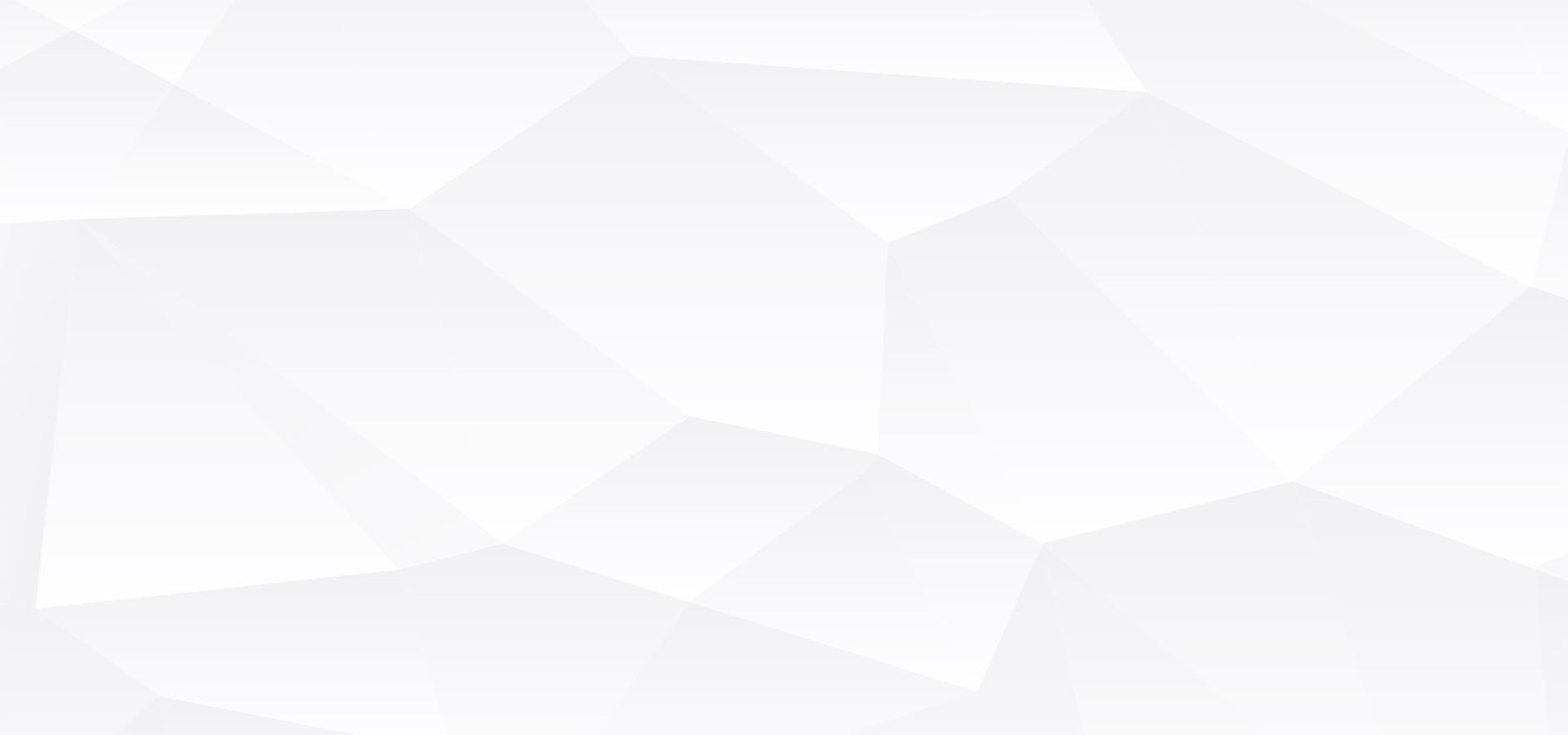 LOGO
发展前景
COMPANY NAME
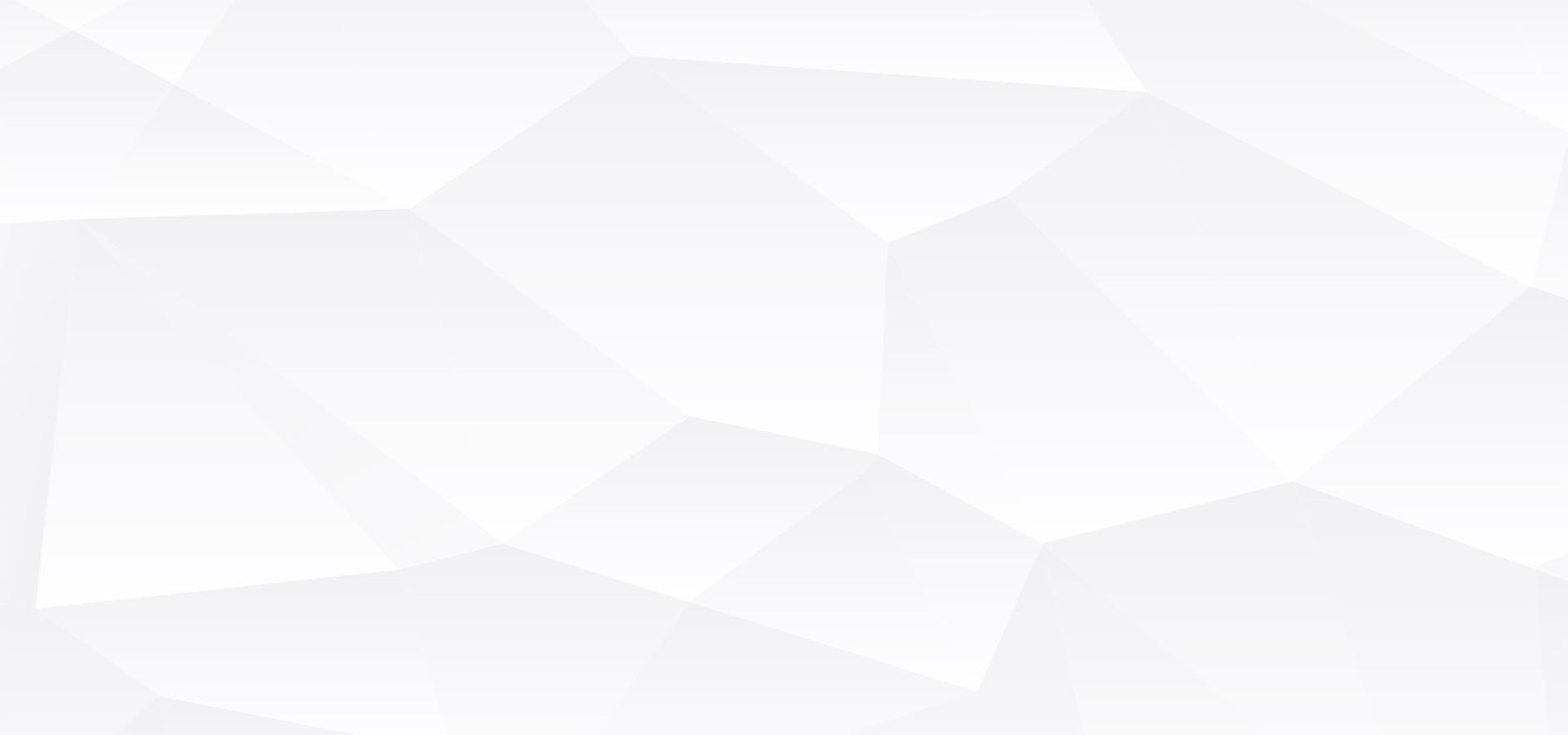 LOGO
COMPANY NAME
公
司
介
绍
ENTERPRISE PROPAGANDA PPT
企业简介       品牌推广    公司简介     报告总结    企业宣传      画册
在此输入公司名称